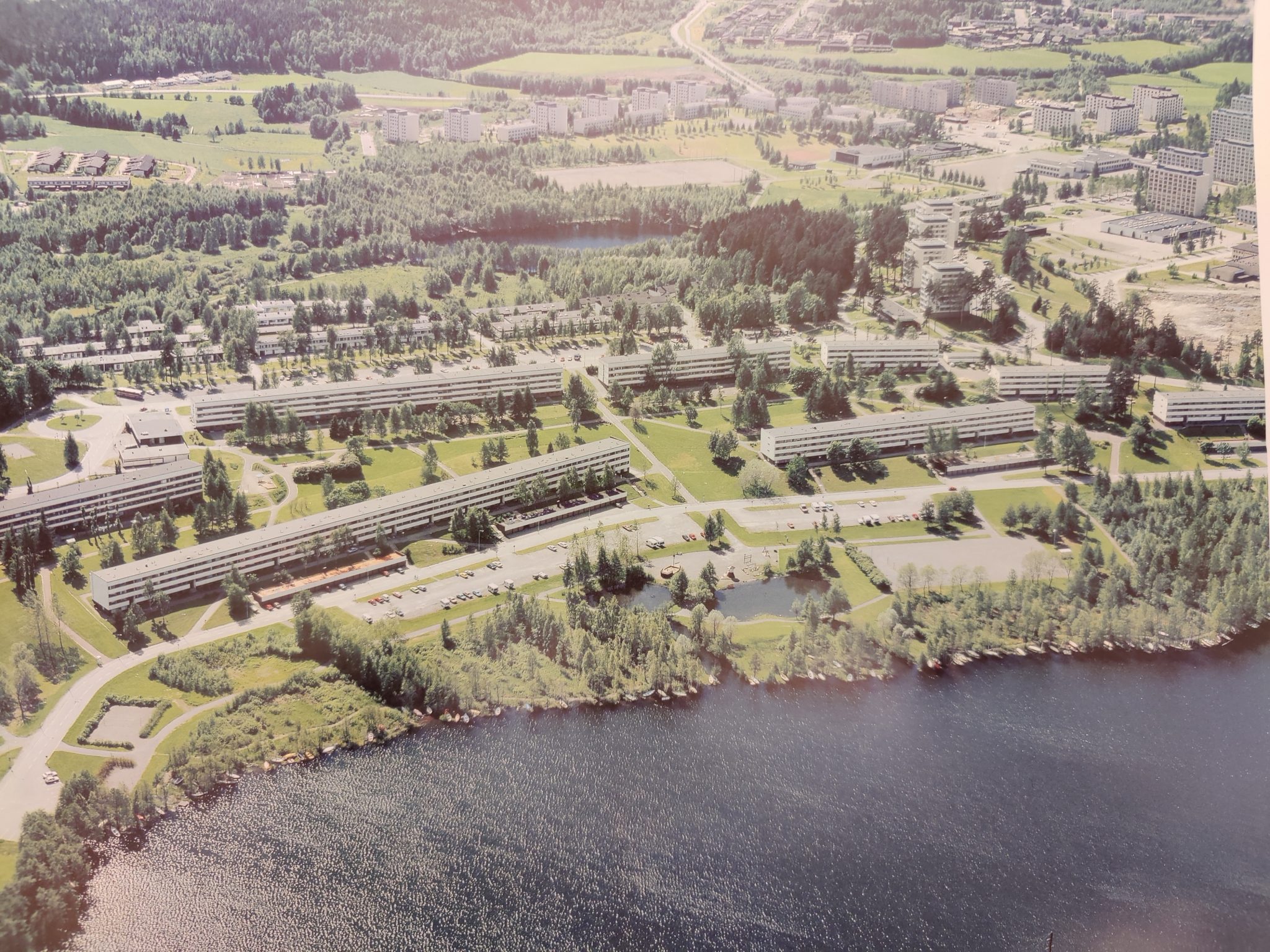 Kaukajärvi 2065
Celebrating 100 Years of History and Progress
71h 50min Transport Challenge
Team AURA members
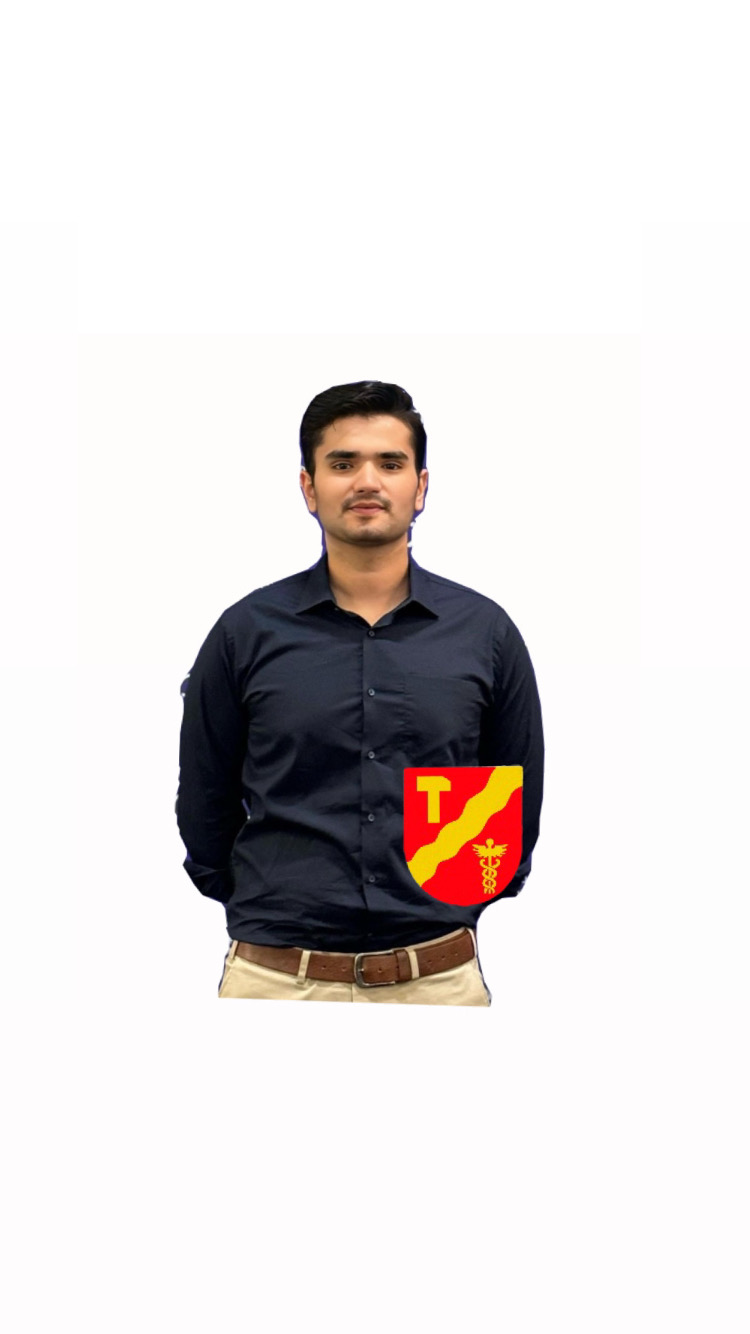 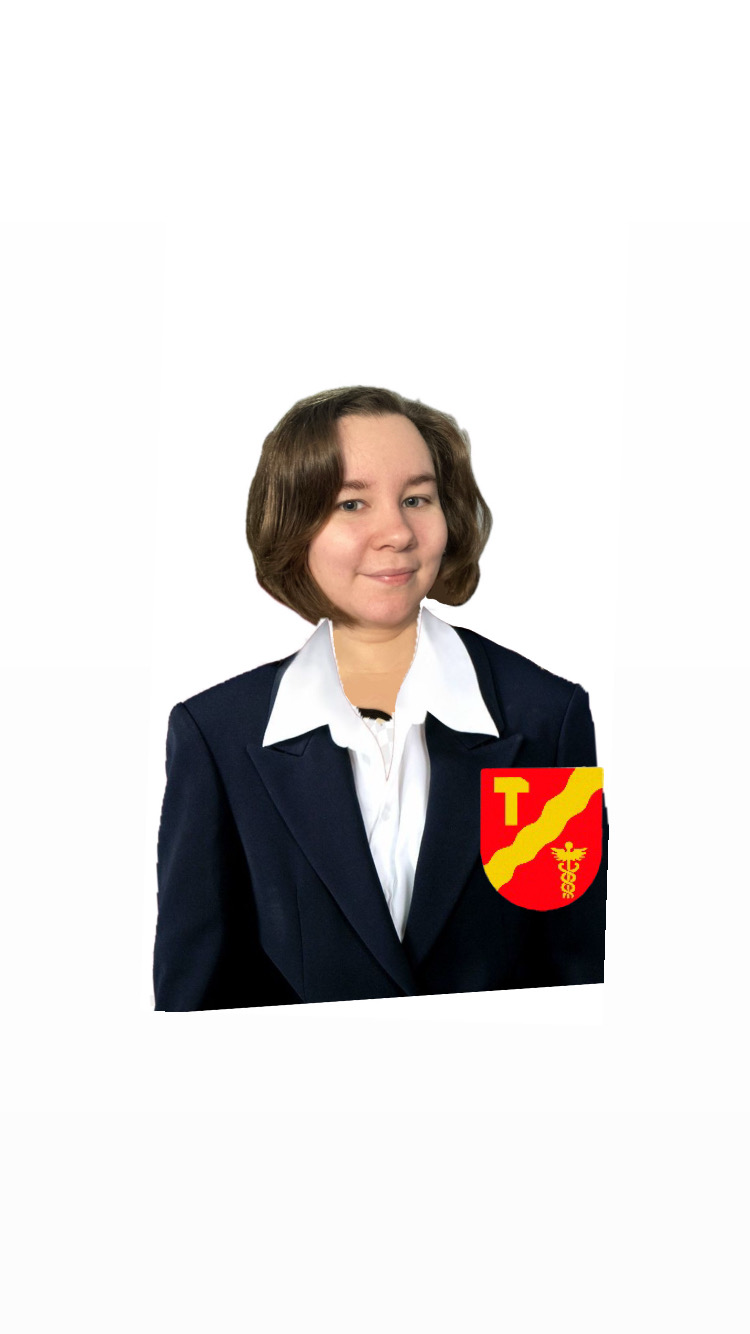 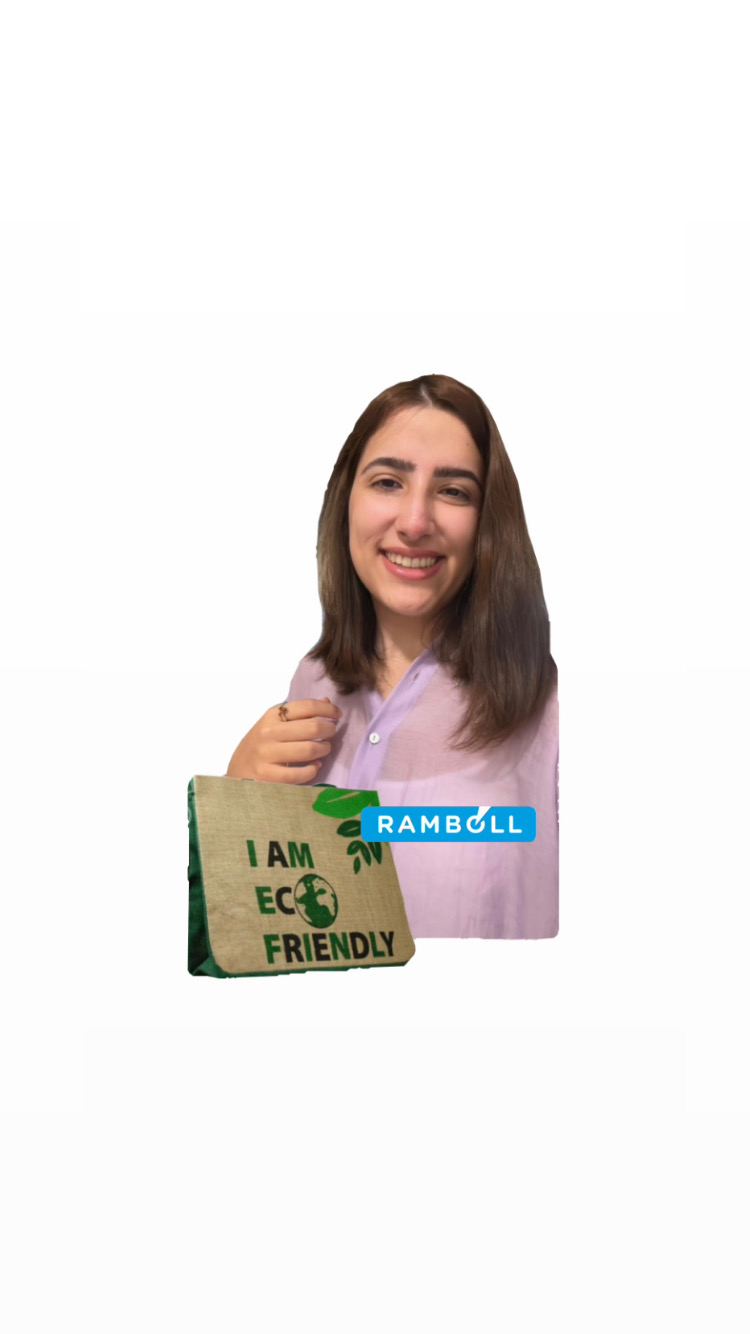 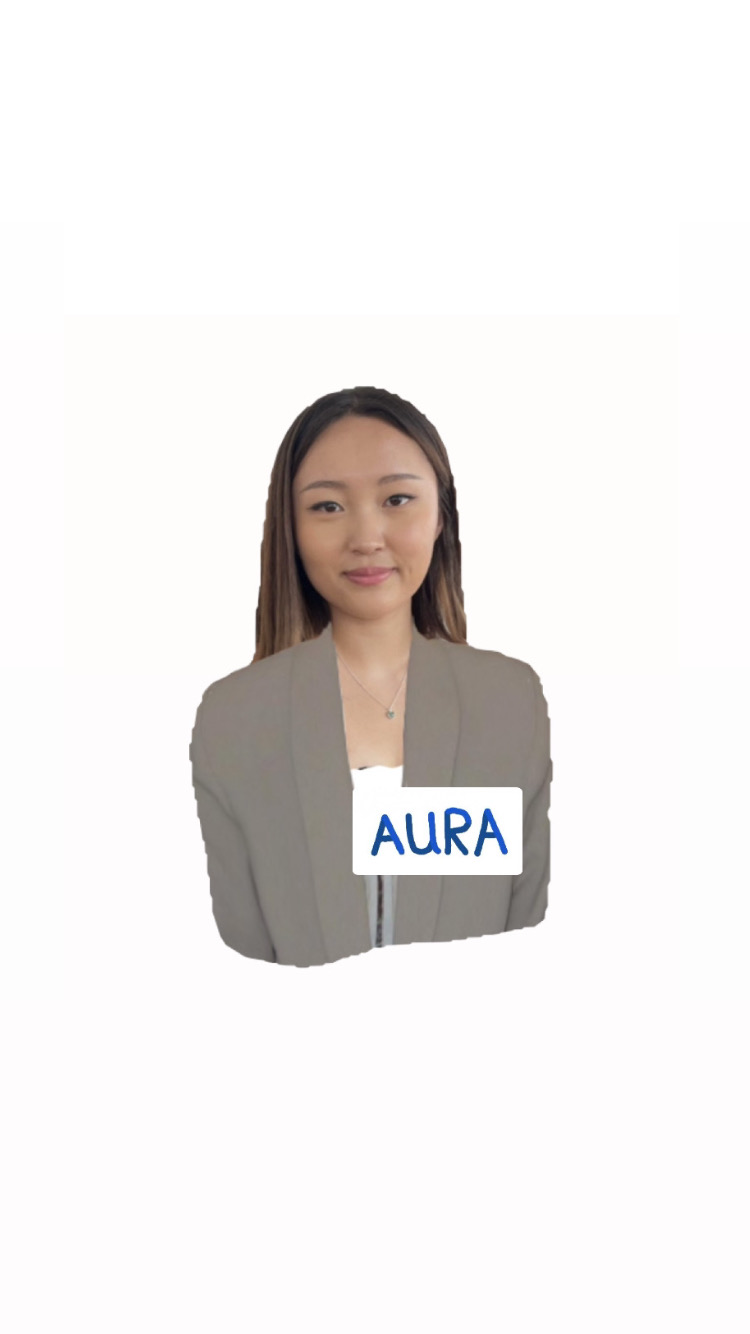 Emilia, Head of the Traffic System Planning Unit at the City of Tampere
Haseeb, Director of Strategic Urban Planning at the City of Tampere
Yasemin, Global Sustainability Director at Ramboll Transport
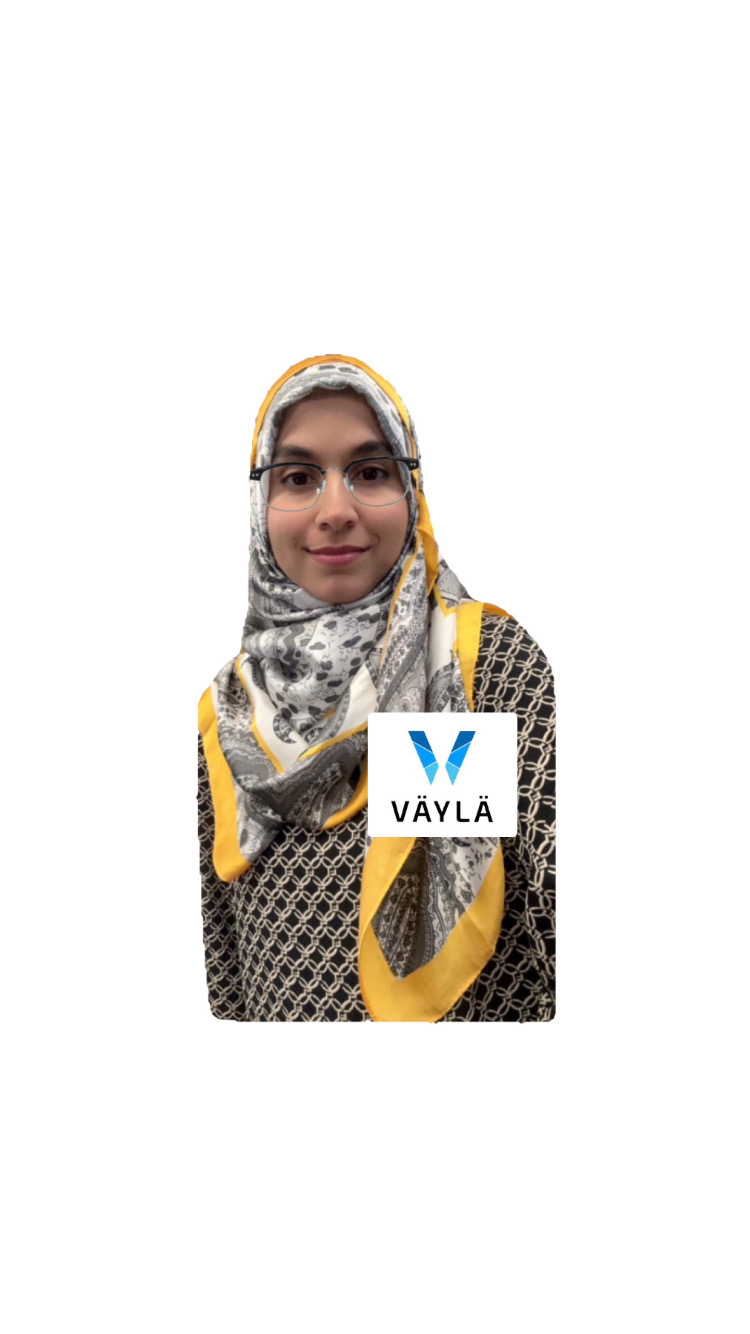 Isra, Traffic Systems Expert at the Finnish Transport Infrastructure Agency
Doljinzuu, Leader of Aura Traffic Services team
Outline
1
2
3
4
5
6
[Speaker Notes: Enhancing urban vitality through flows between cities 
People, goods, information
Synergies between cities: innovation 
Different flows that harness urban vitality (nice station,)
Attractive and sustainable travel chains (TRE-HKI)
Examples of users' experiences (hki - kaukajarvi, kaukajarvi – airport)
Conclusion]
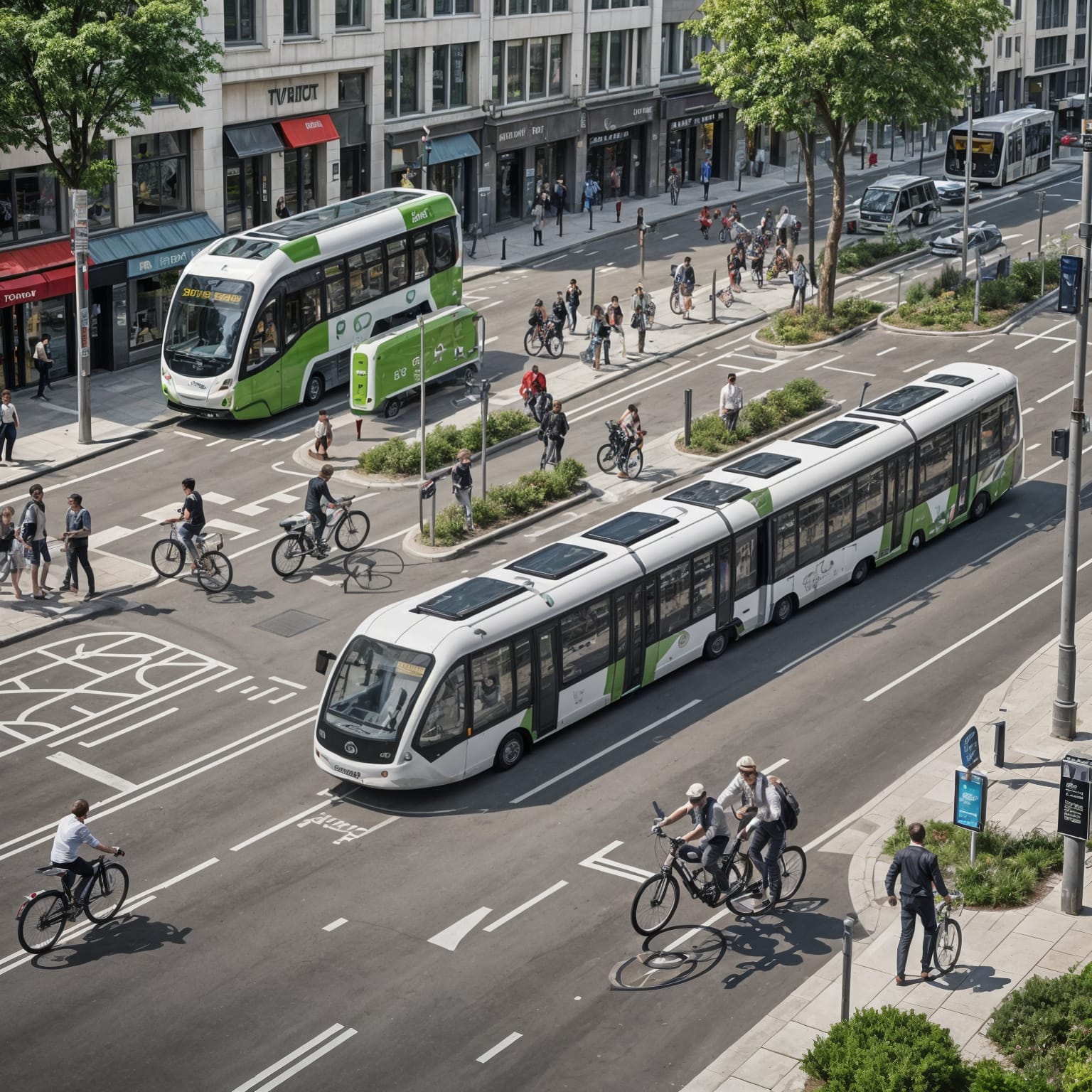 Challenges
Carbon emissions and transportation
Energy intensive Construction
Waste Management and Integration of Circular Economy
Urban Growth & Biodiversity
Regenerative Future Vision
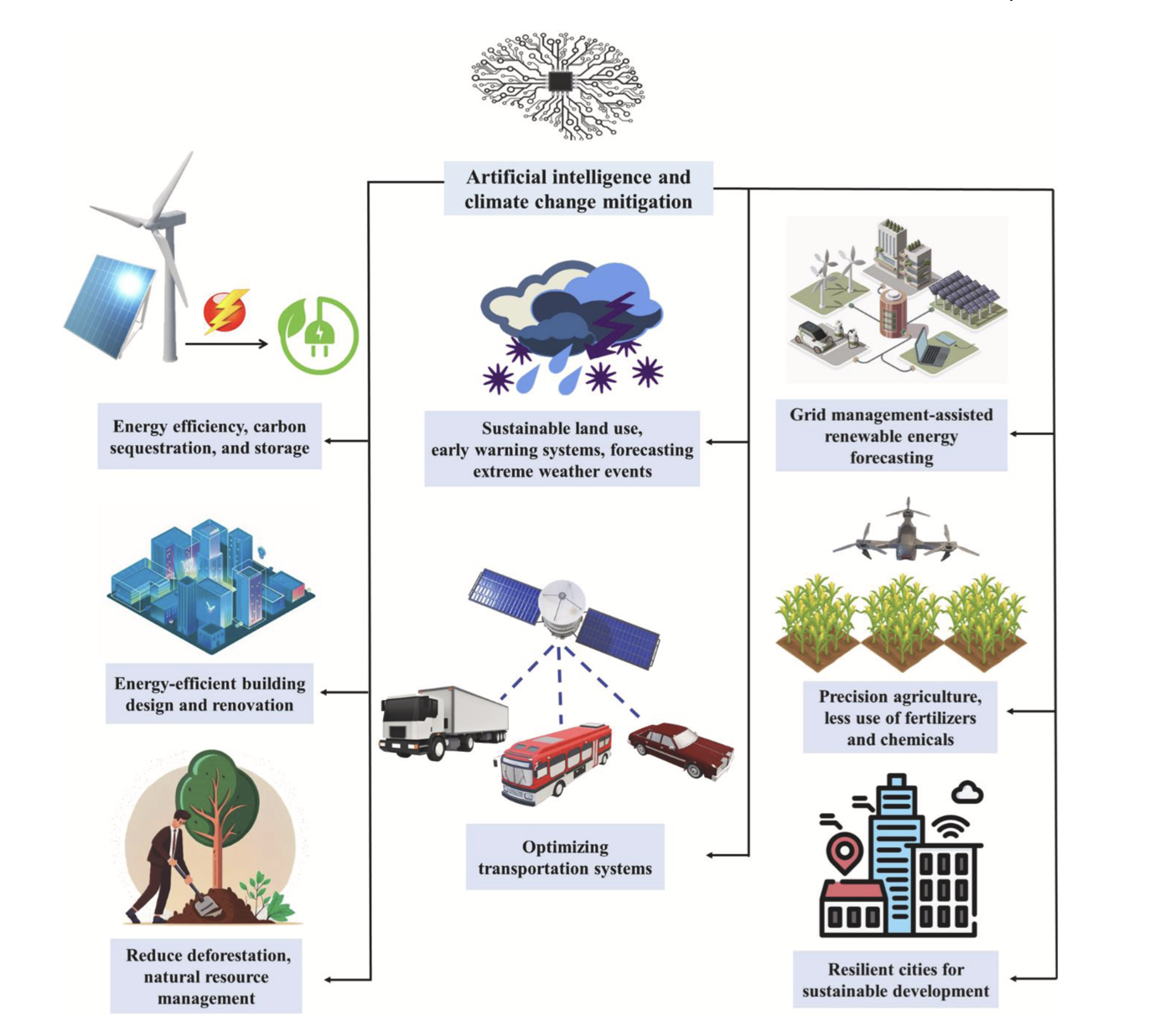 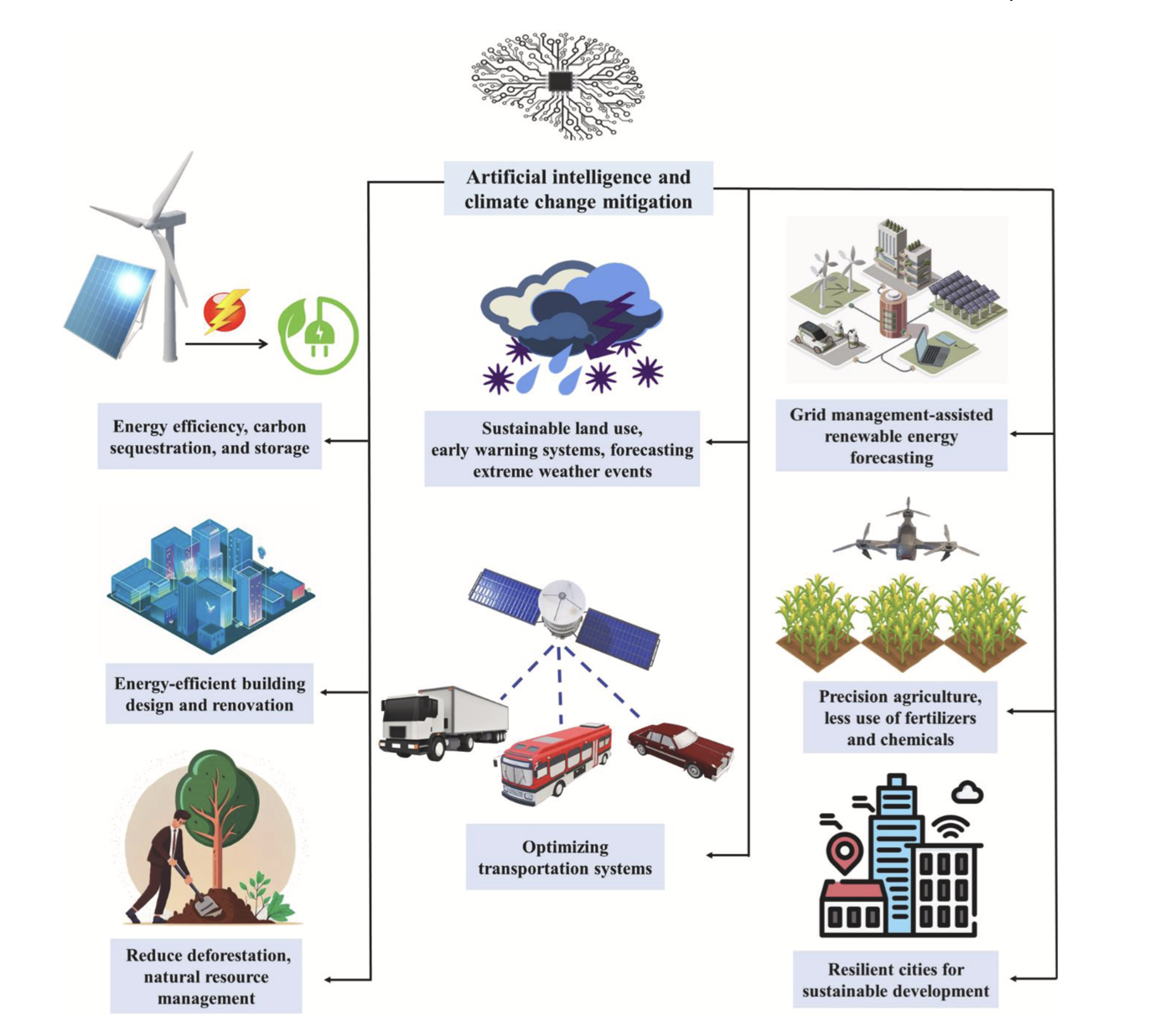 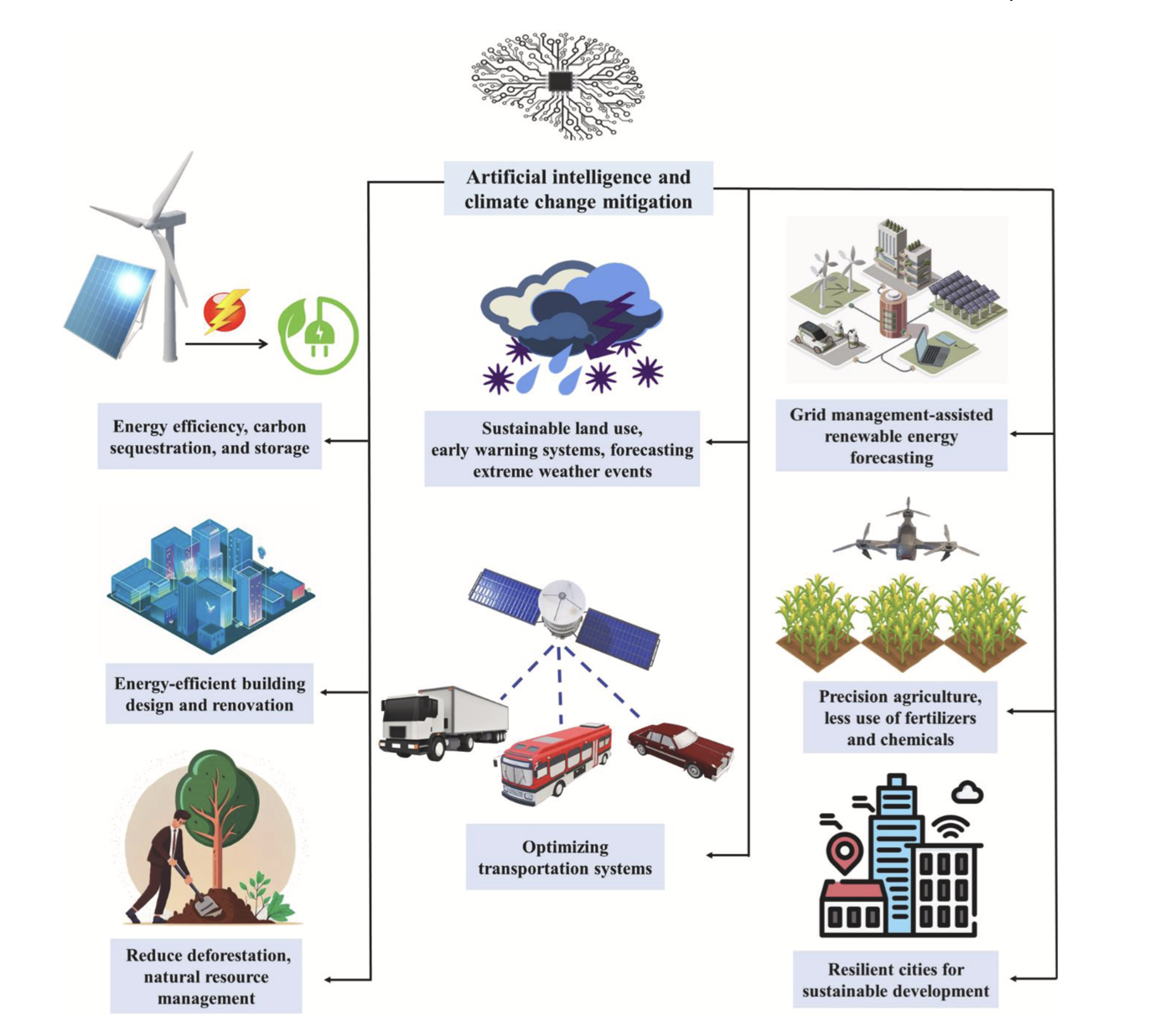 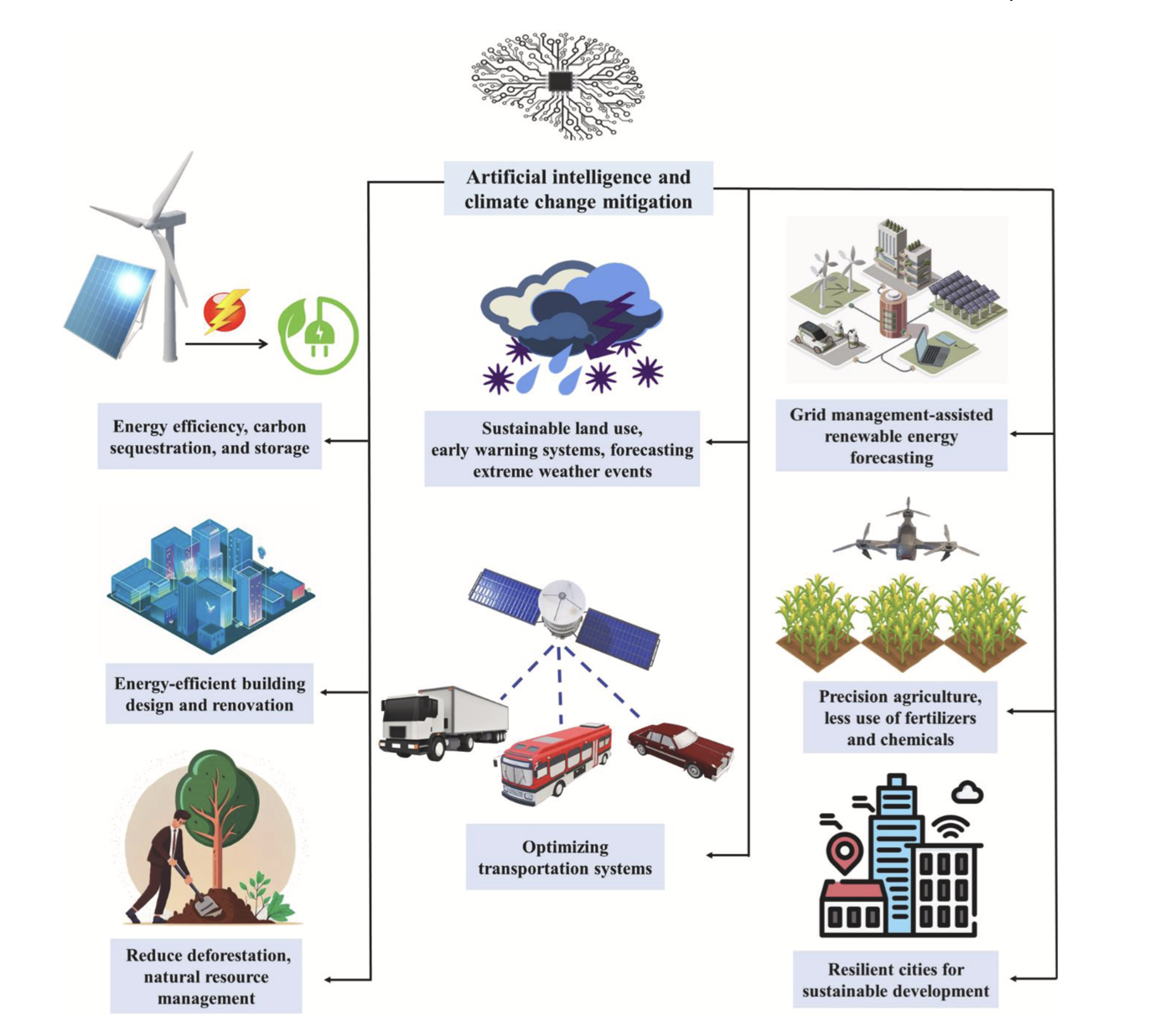 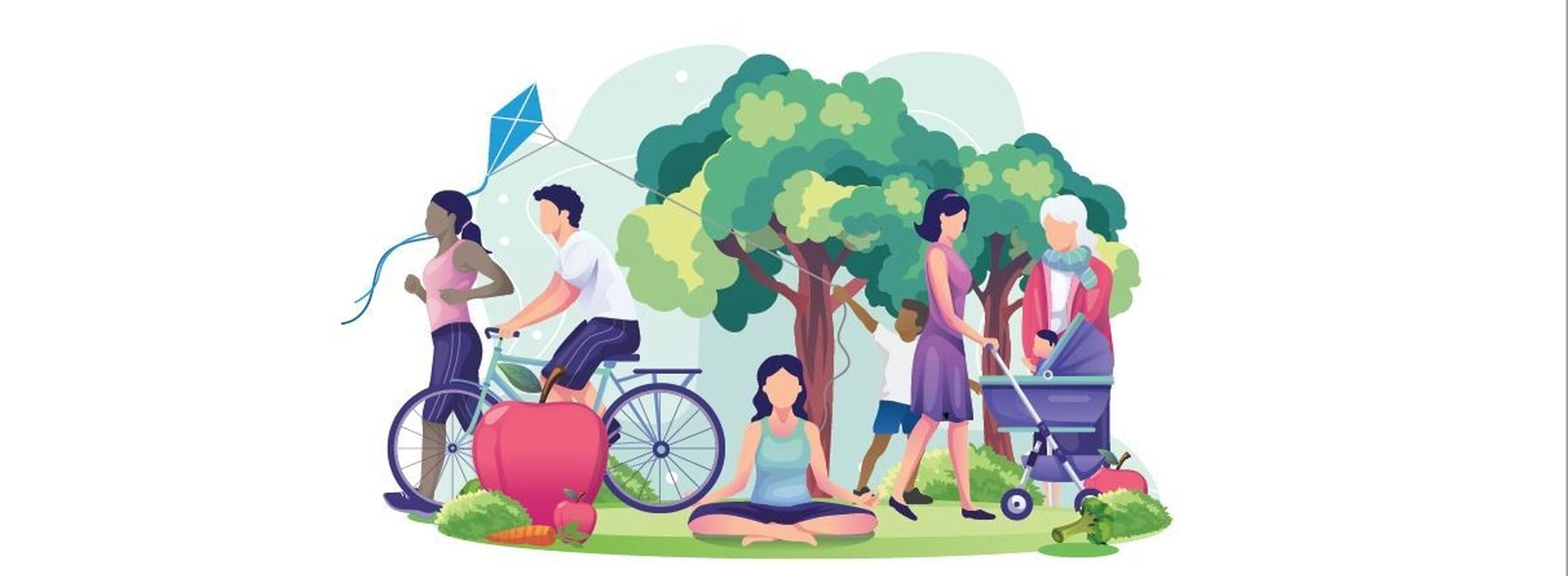 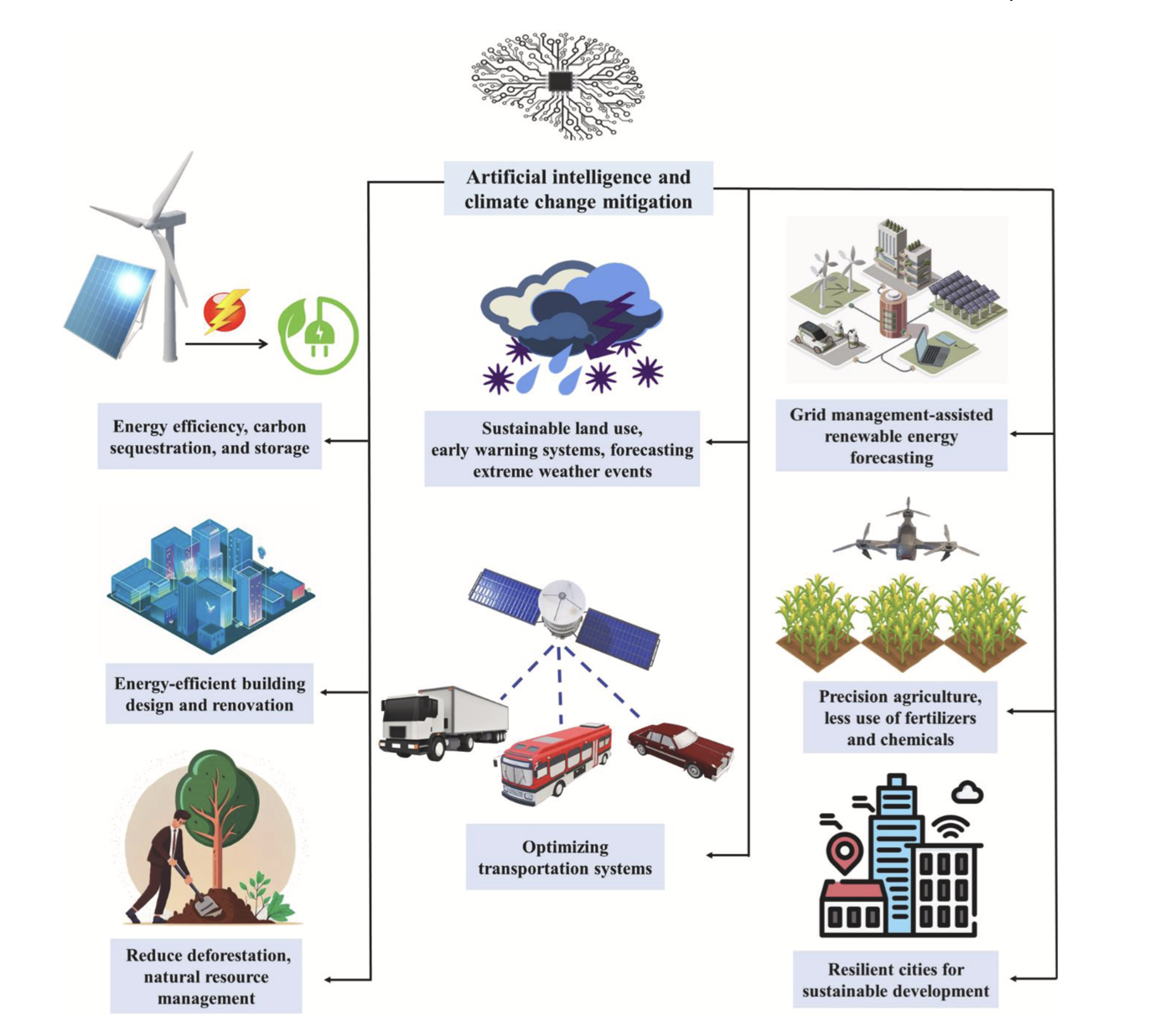 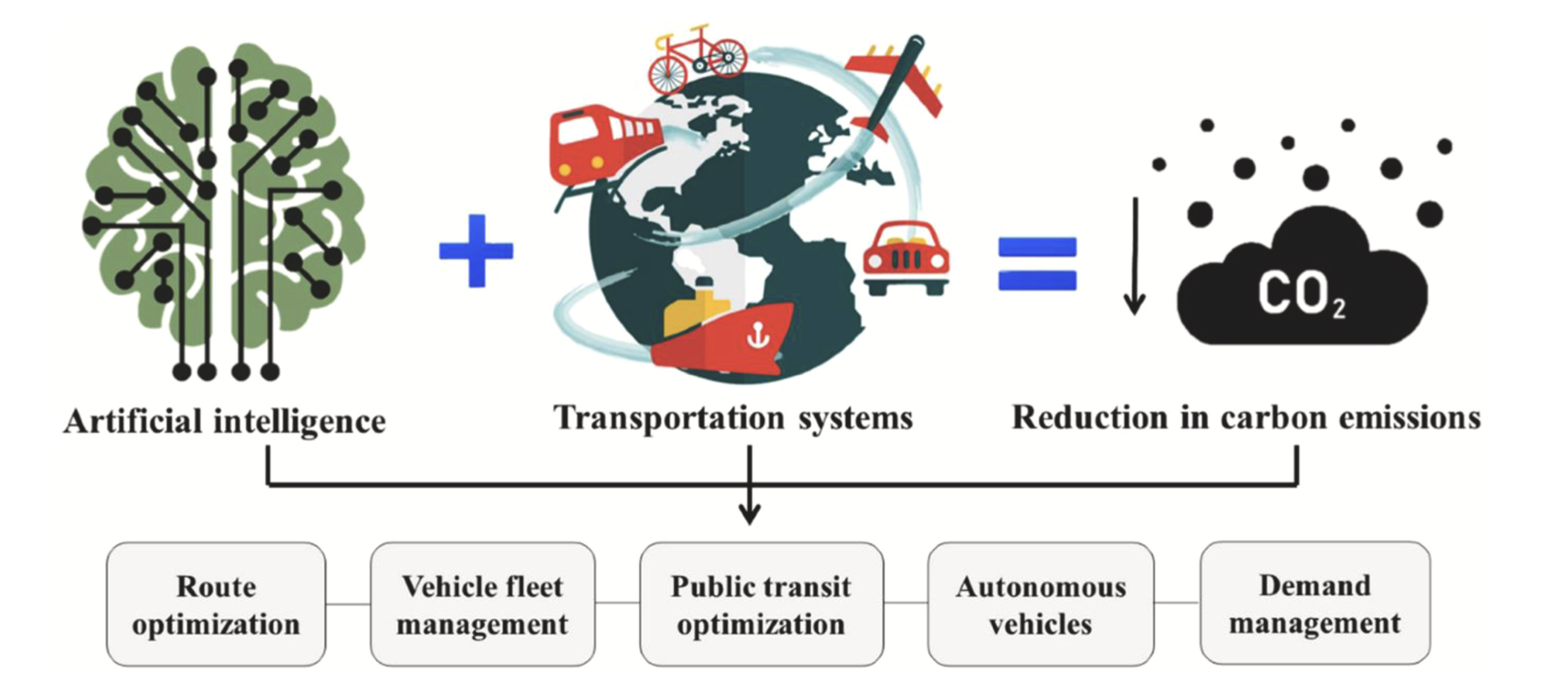 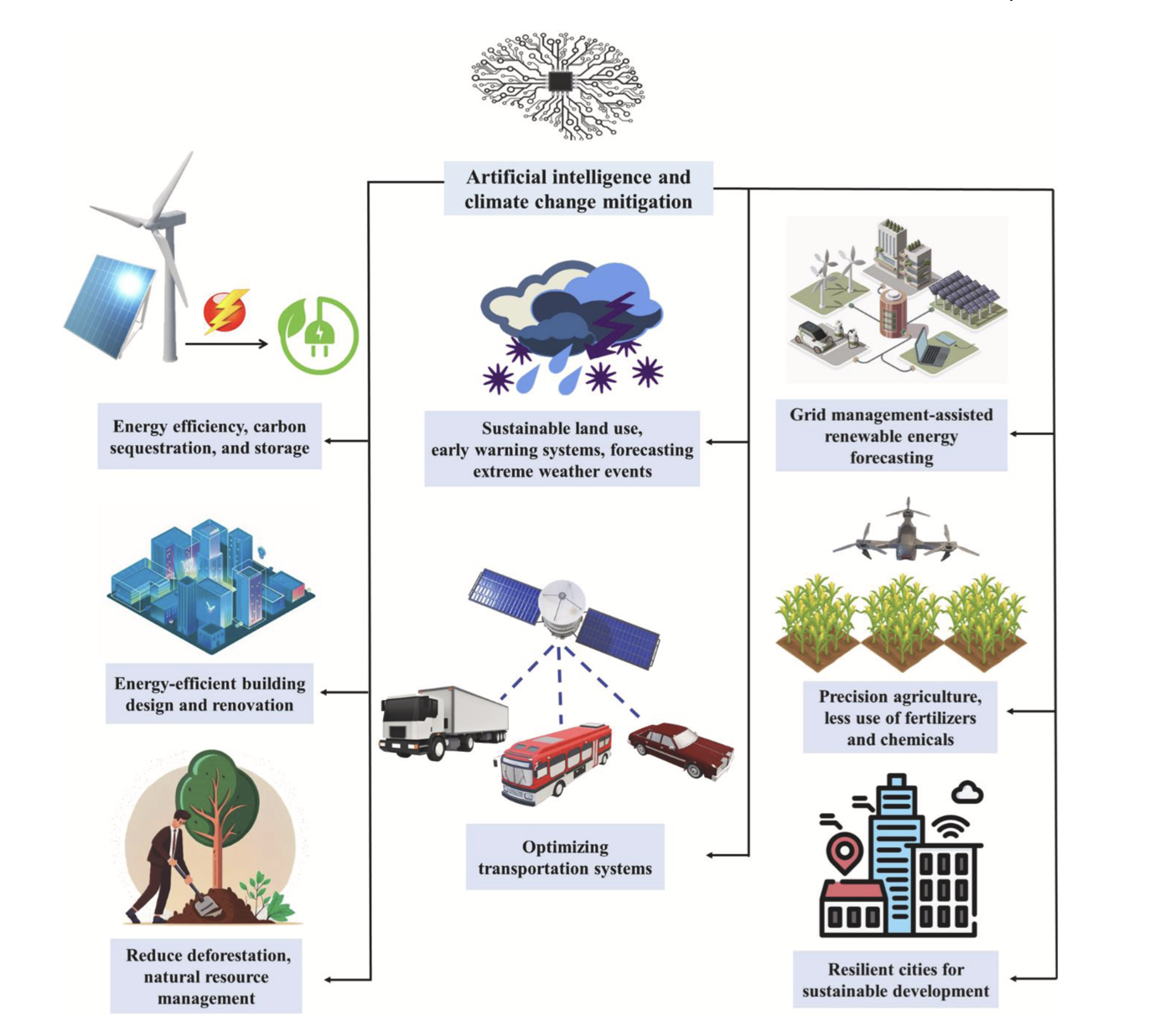 Carbon Negative City 
Circular Economy & Sustainability
Innovative & Green Infrastructure
Collaborative Policies
Smart, Energy Efficient Cities
Community Wellbeing
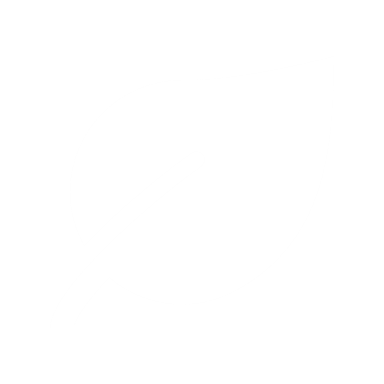 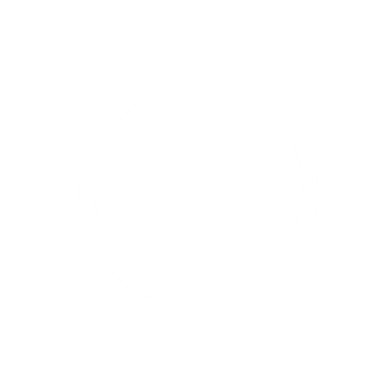 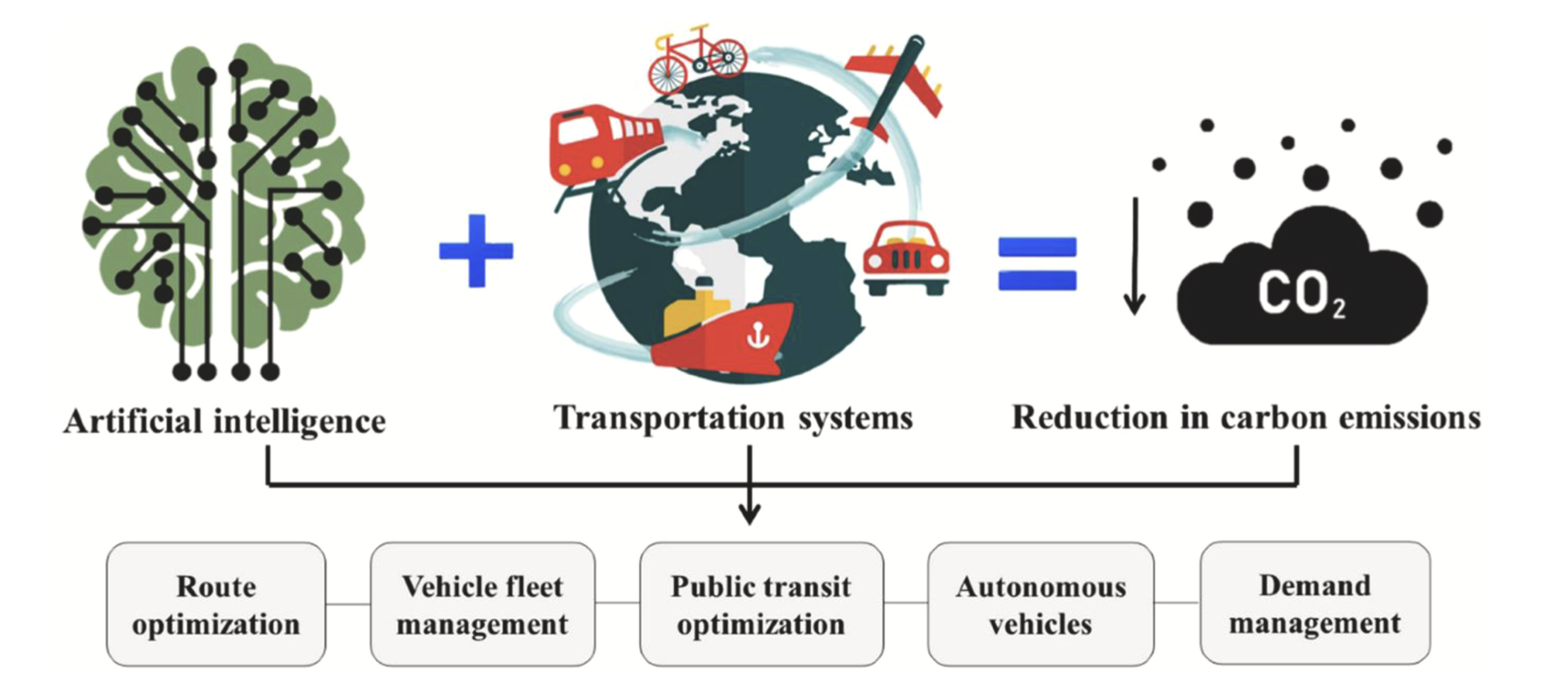 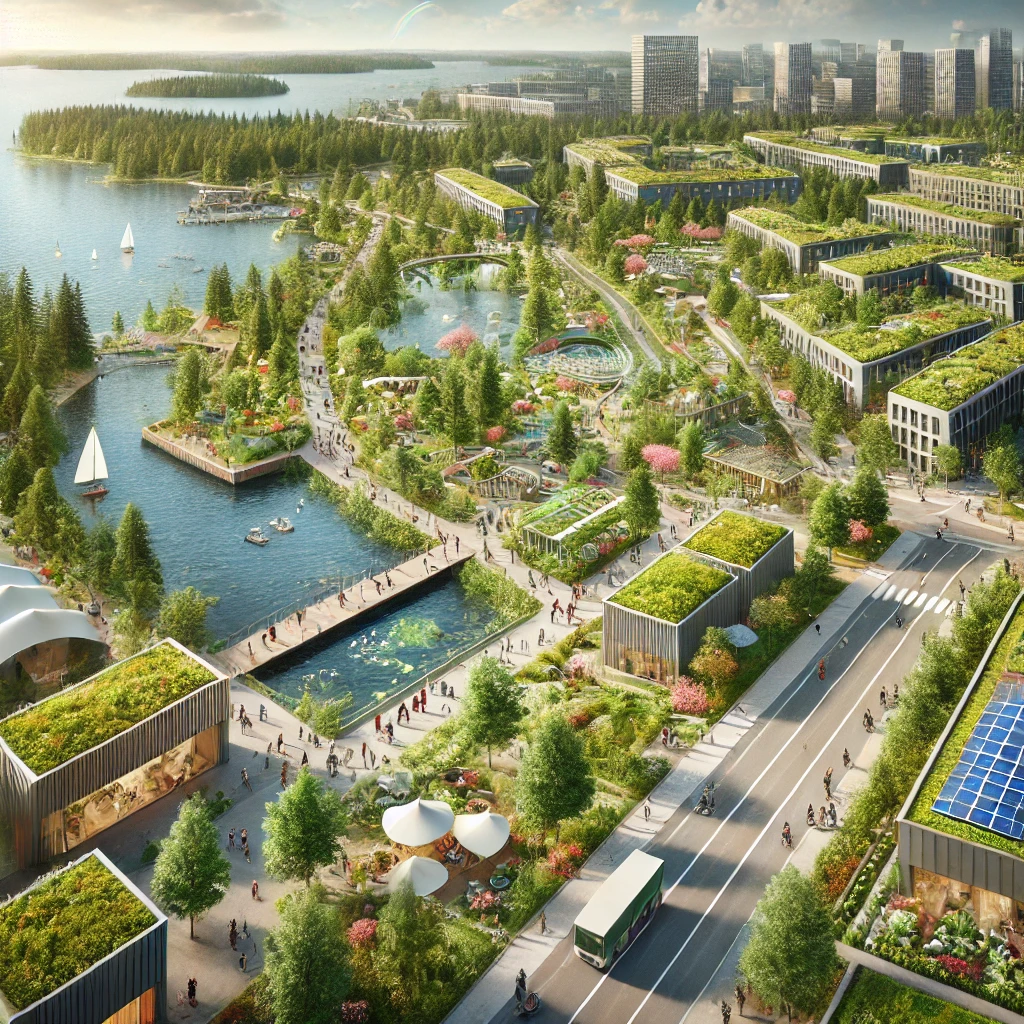 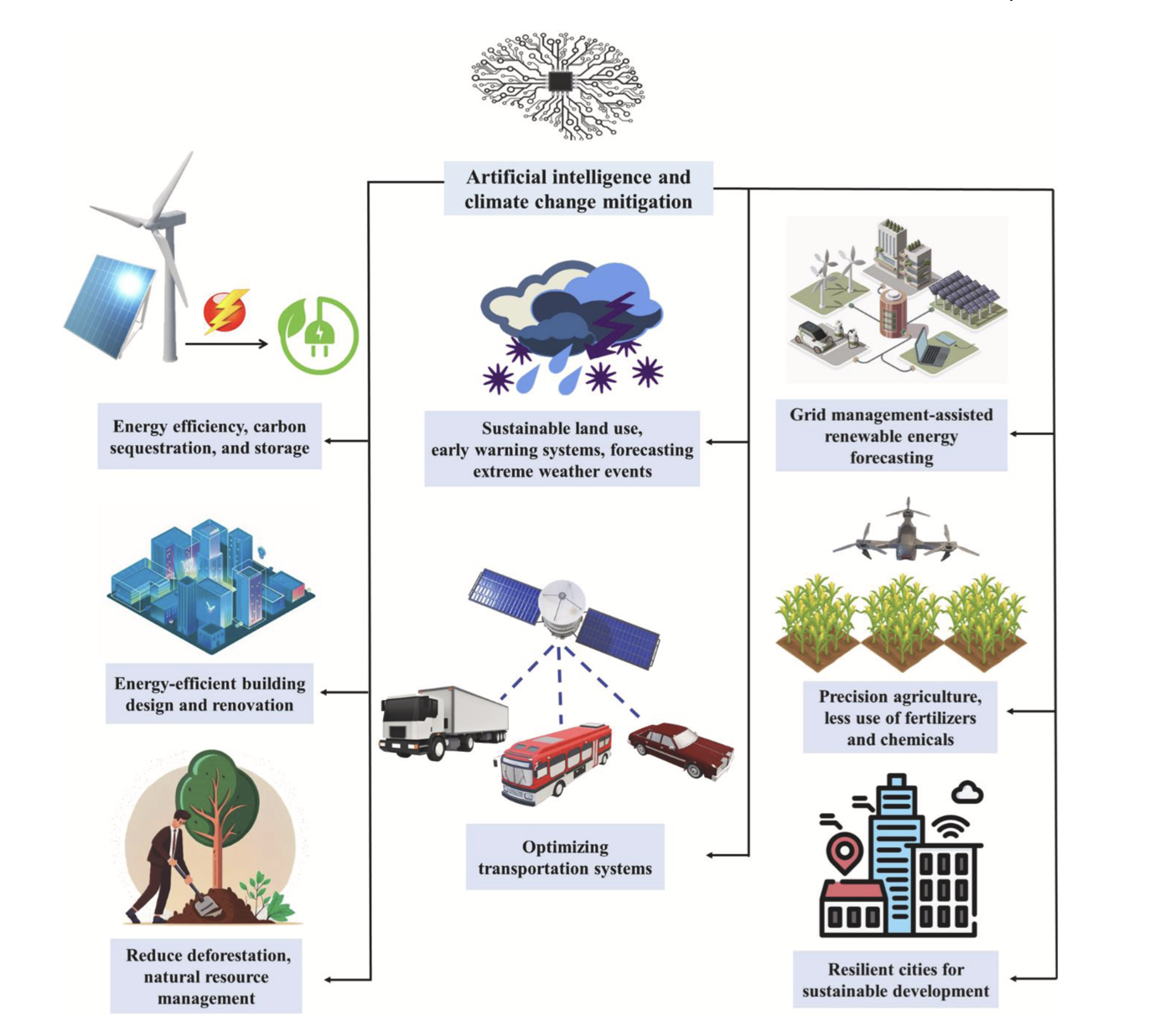 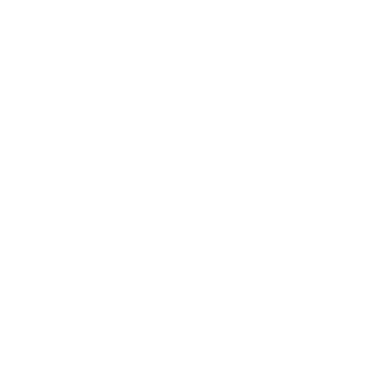 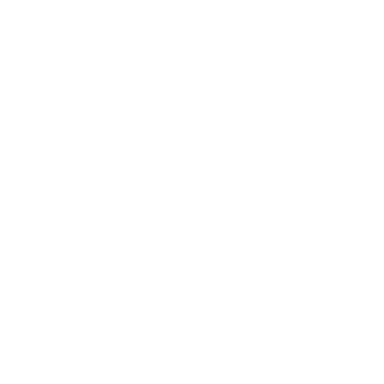 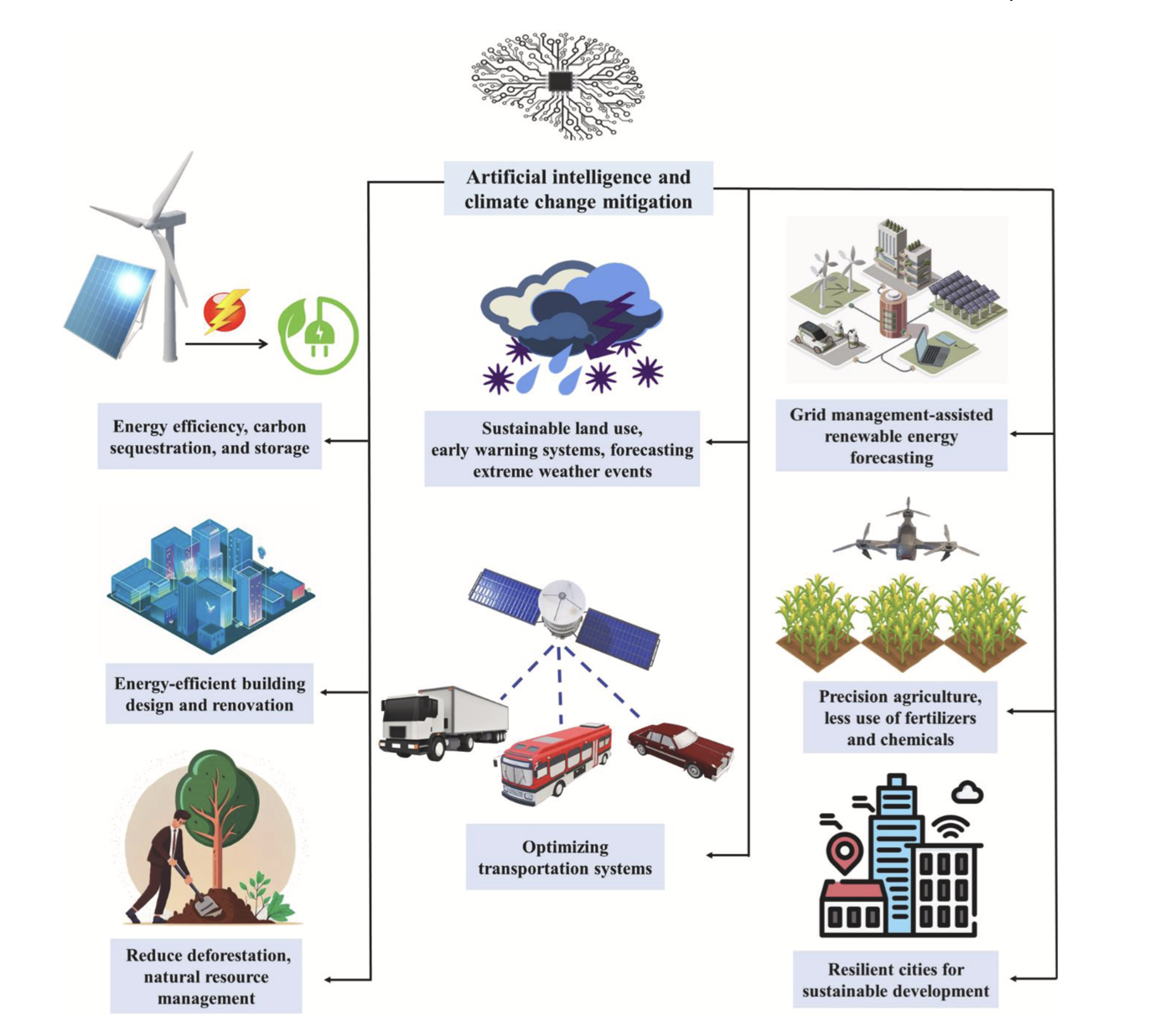 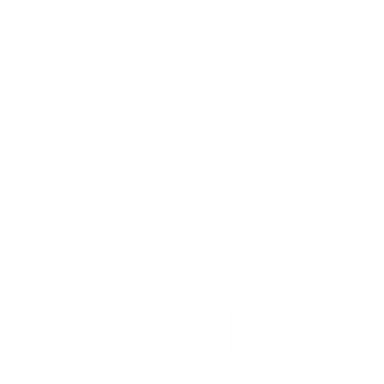 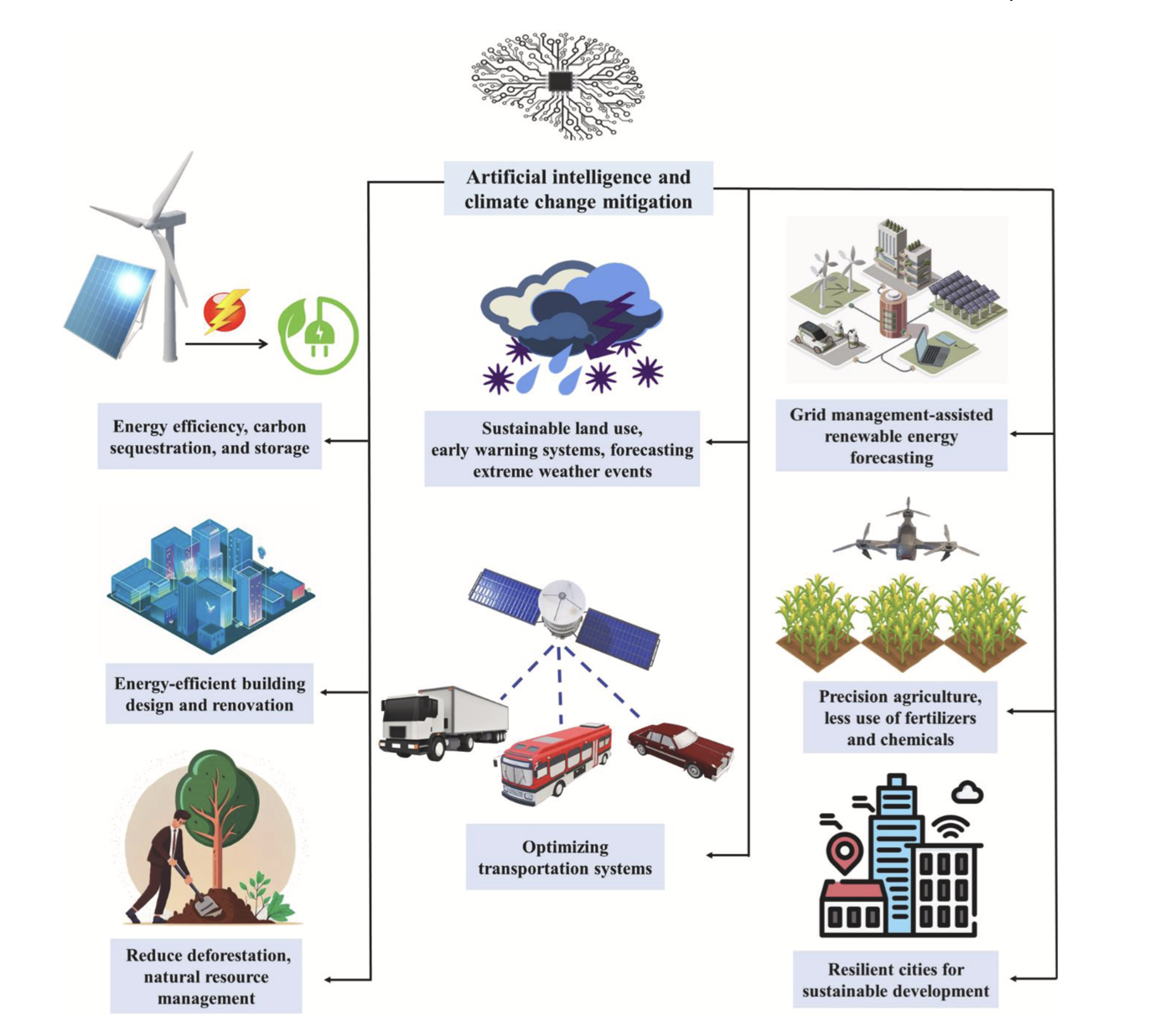 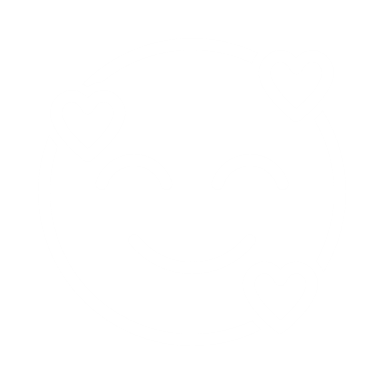 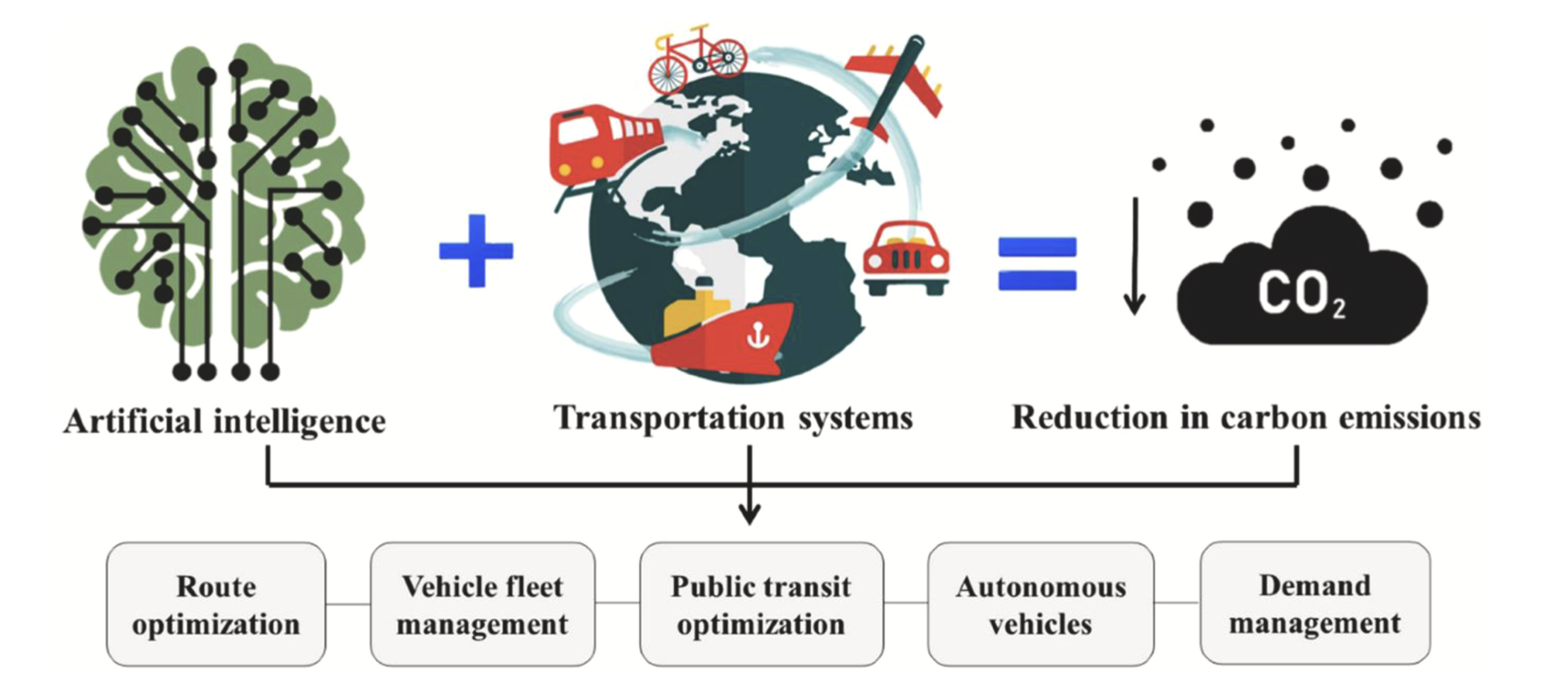 Source: Kharissova, A. B. et al. (2024)
[Speaker Notes: Buildings adapt to changing environmental conditions, such as temperatures, storms, and increased rainfall. These structures will regenerate and self-repair when damaged. (resilience). Vertical forests covering skyscrapers, streets lined with solar trees, and entire districts dedicated to urban agriculture. Natural habitats will be into every facet of urban life, with nature-positive buildings hosting rooftop gardens, water features, and green corridors connecting the entire city. (biodiversity)  Buildings will be powered by ultra-efficient, transparent solar panels embedded in windows, smart energy grids connected to micro wind turbines, and bioenergy systems derived from waste-to-energy technologies. Homes and public spaces will have integrated AI energy management systems to optimize energy use based on occupancy and weather patterns. Waste is used as a resource, water is recycled,]
Changing
Kaukajärvi
2030
Regenerative Housing
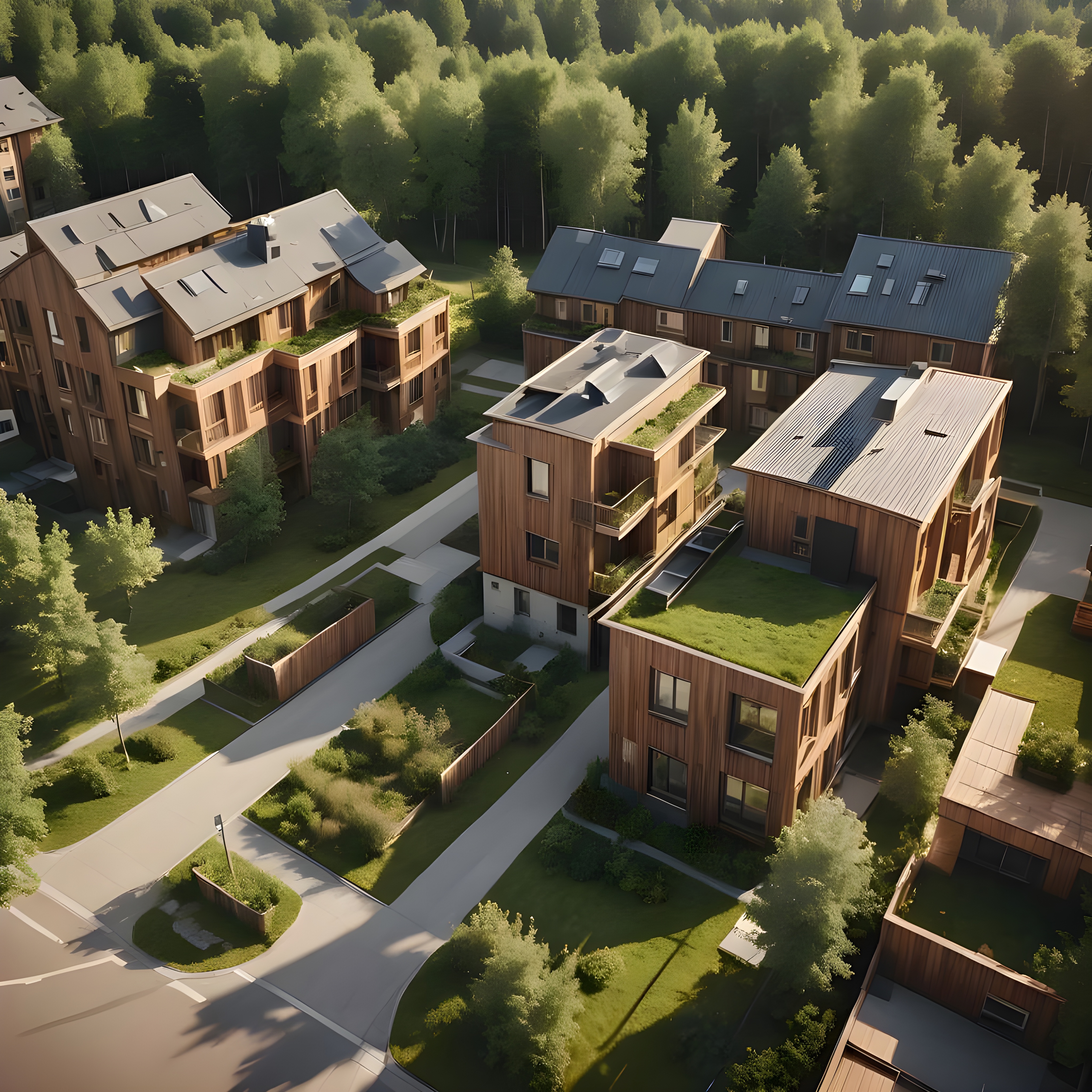 2040
Community
Centre
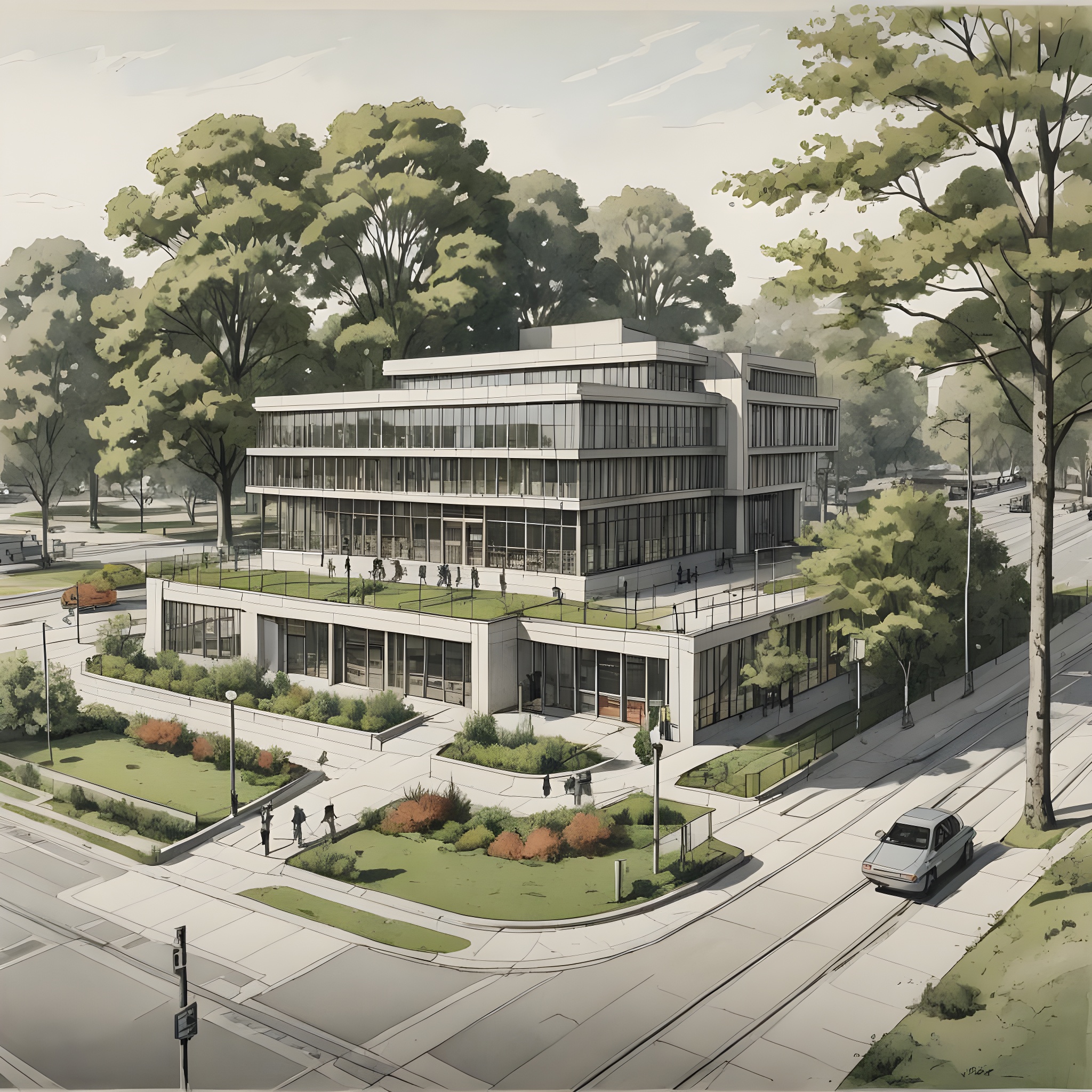 2060
Tram extension
From Turtola
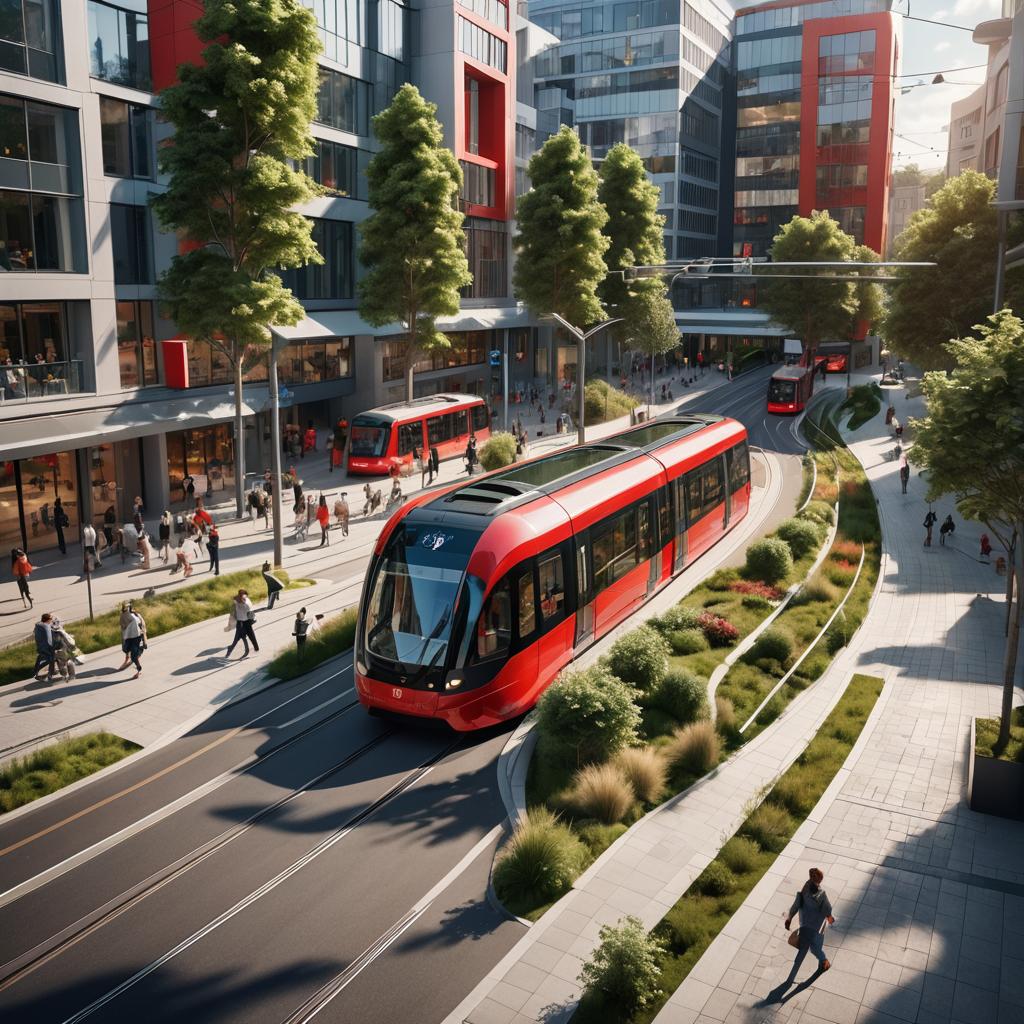 A ModernTransport Hub
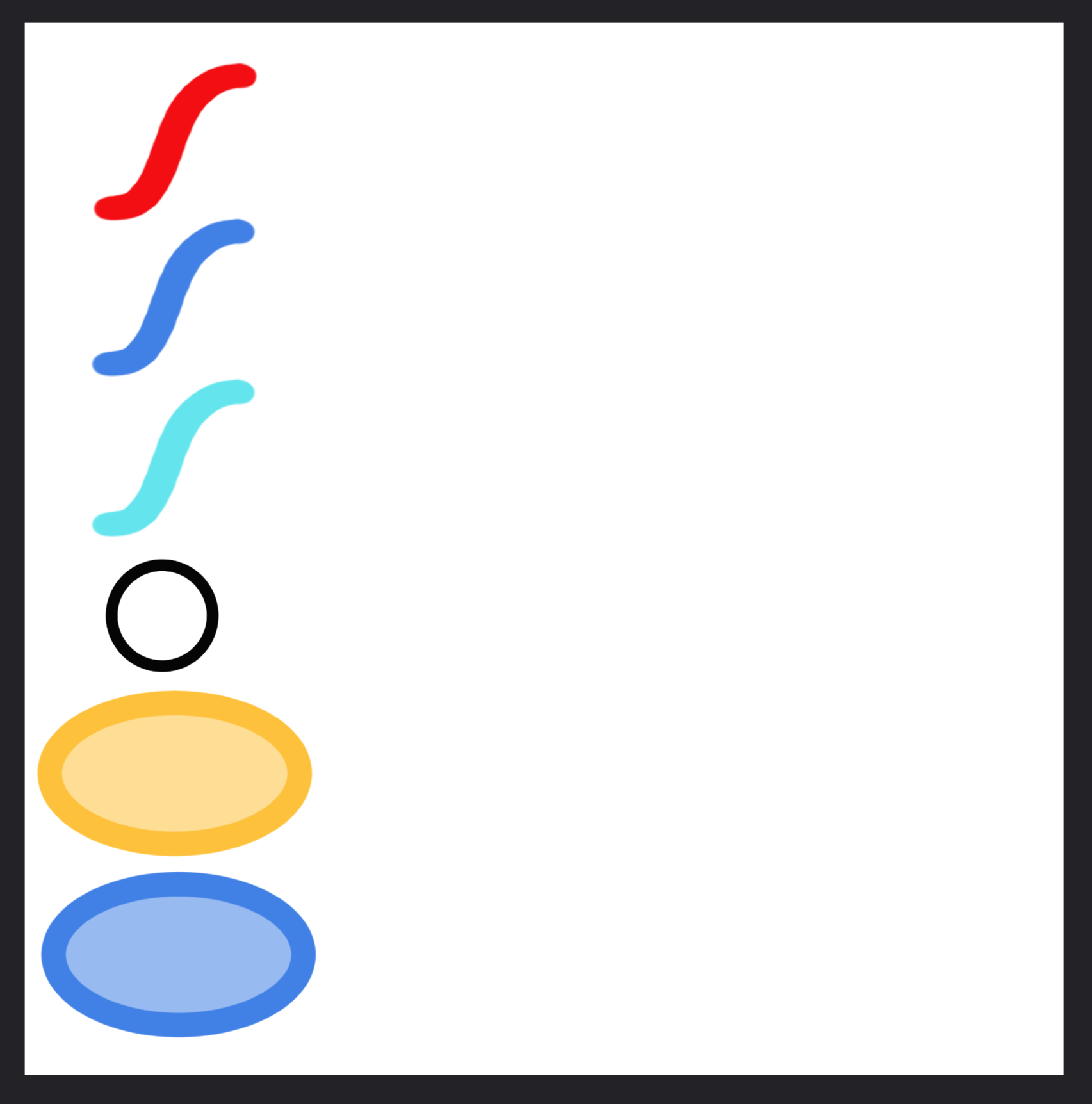 Tramline extension:
Turtola - Kaukajärvi

BRT connecting Eastern sub-centres

Autonomous shuttle bus

Transit stop

Regenerative housing

Community centre
2062
The Next Step

Artistic Haihara
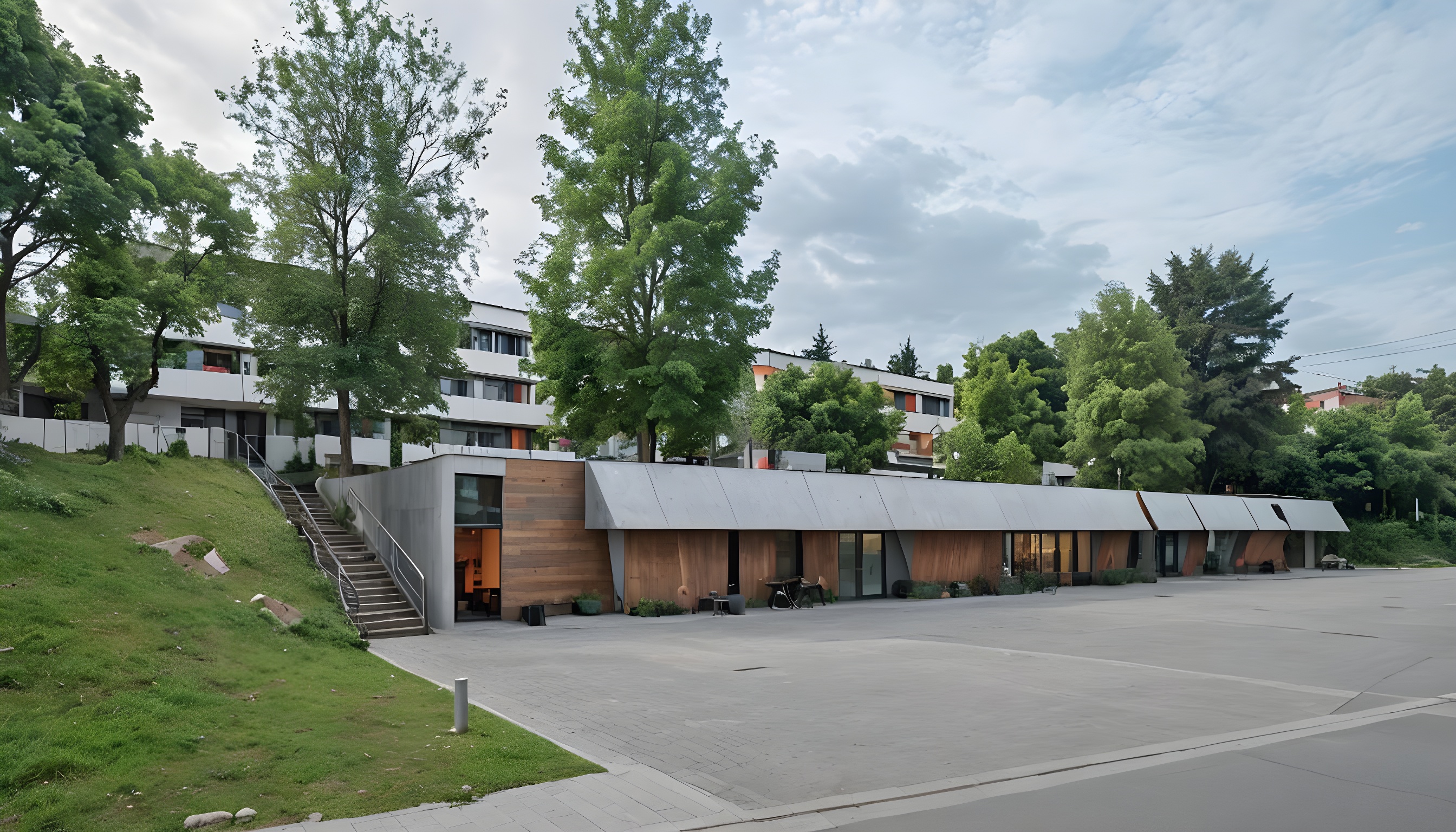 Haihara Art Village – Creative Innovation in a Futuristic Setting
Preservation of 60s architecture with modern, sustainable designs
Innovation Labs, Creative Studios, and Artist Residencies
Interactive public art and pop-up exhibitions
Eco-friendly, modular workspaces powered by renewable energy
Global collaboration through virtual and physical platforms
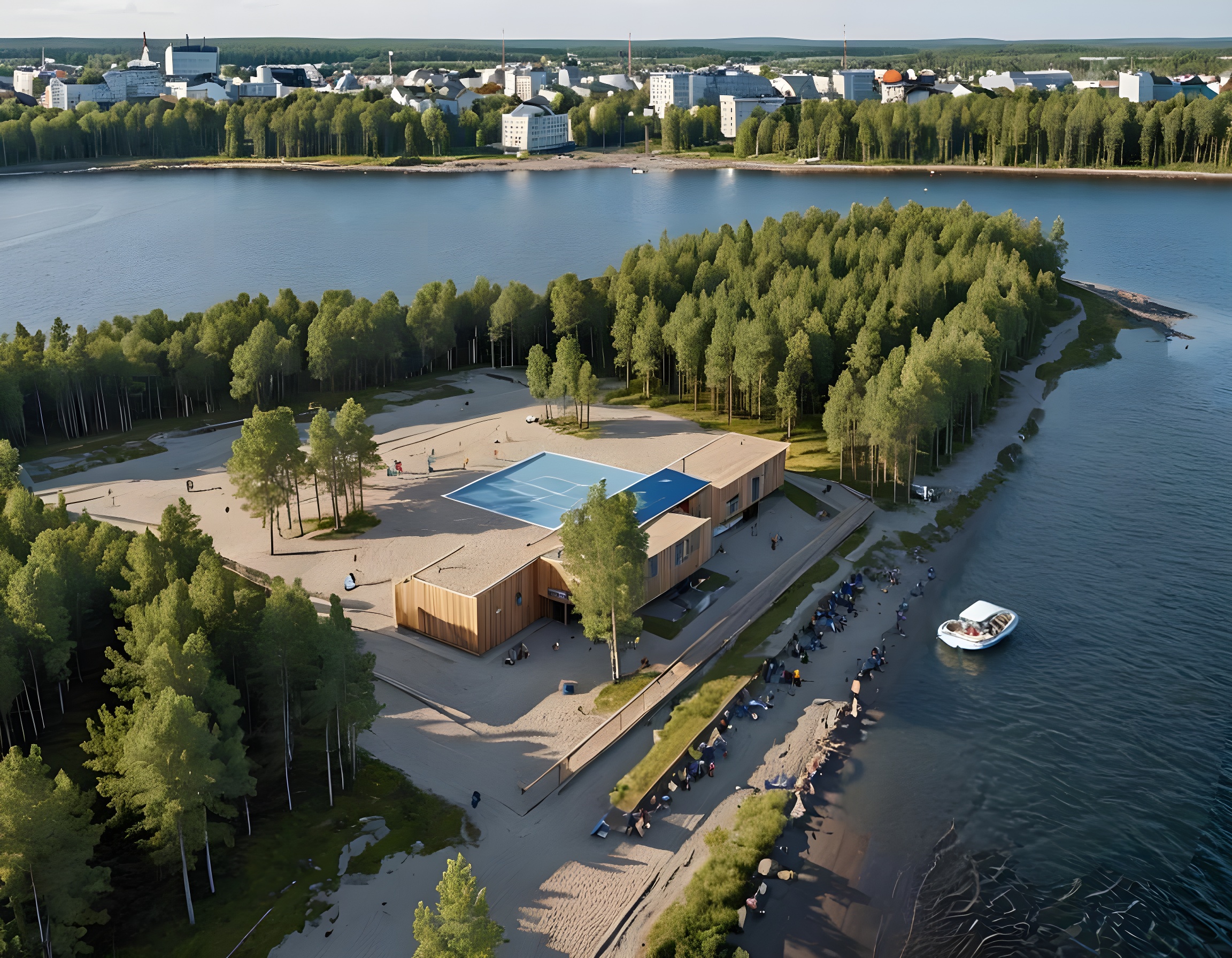 Kaukajärvi Waterfront – A Dynamic Space for Community and Recreation
Sports facilities for year-round activities
Kayaking, paddleboarding, and art tours in summer
Ice skating, ice sculpture festivals, and saunas in winter
Communal workshops, hackathons, and wellness activities
Sustainable waterfront integrated with natural landscapes
Attractive and SustainableTravel Chains betweenKaukajärvi and Helsinki
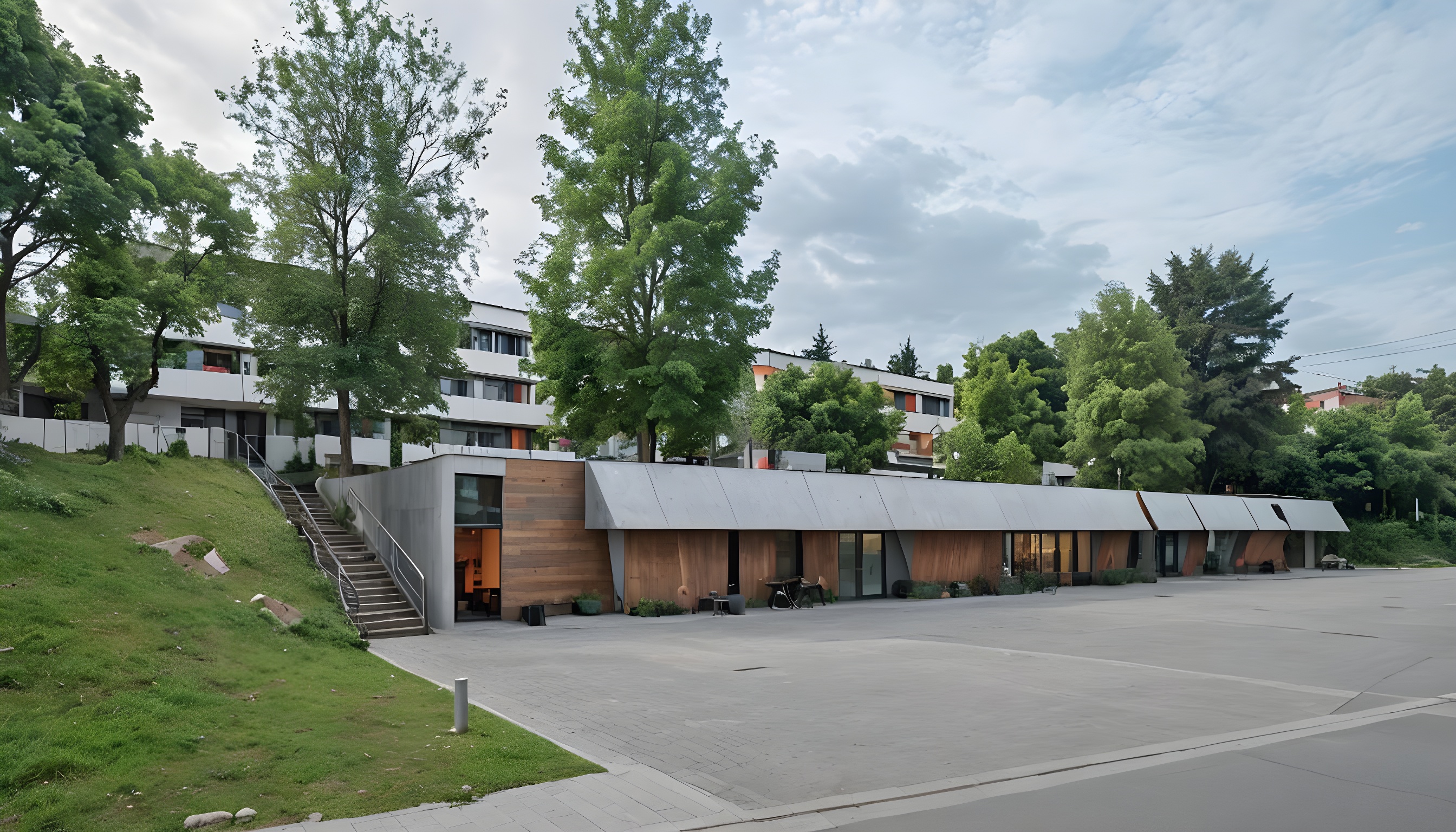 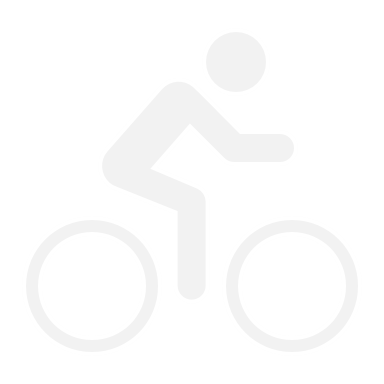 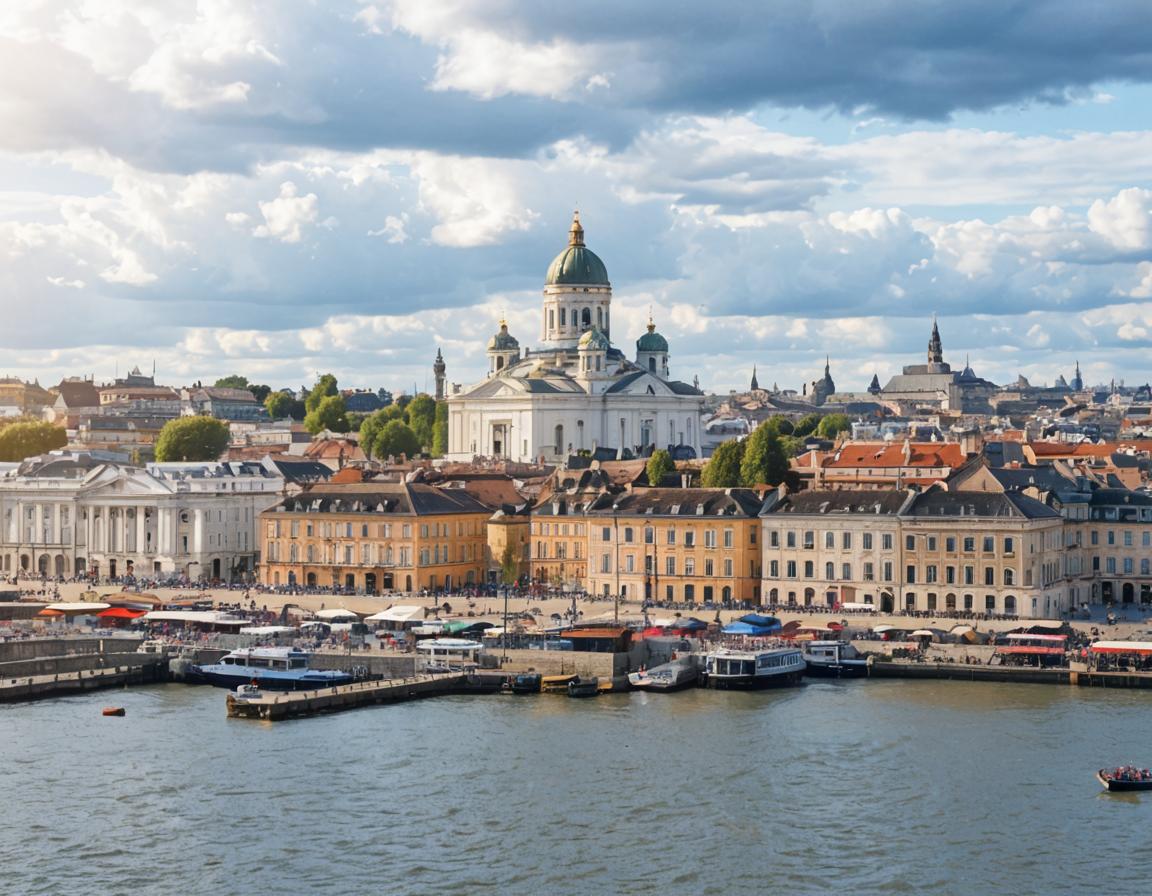 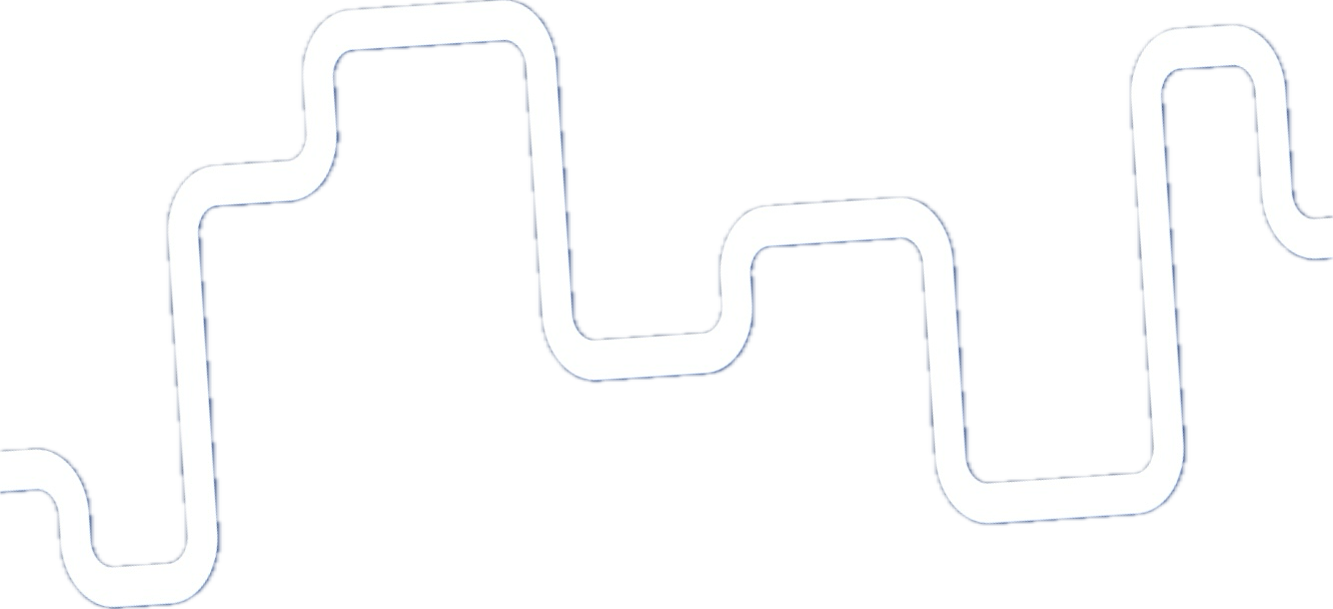 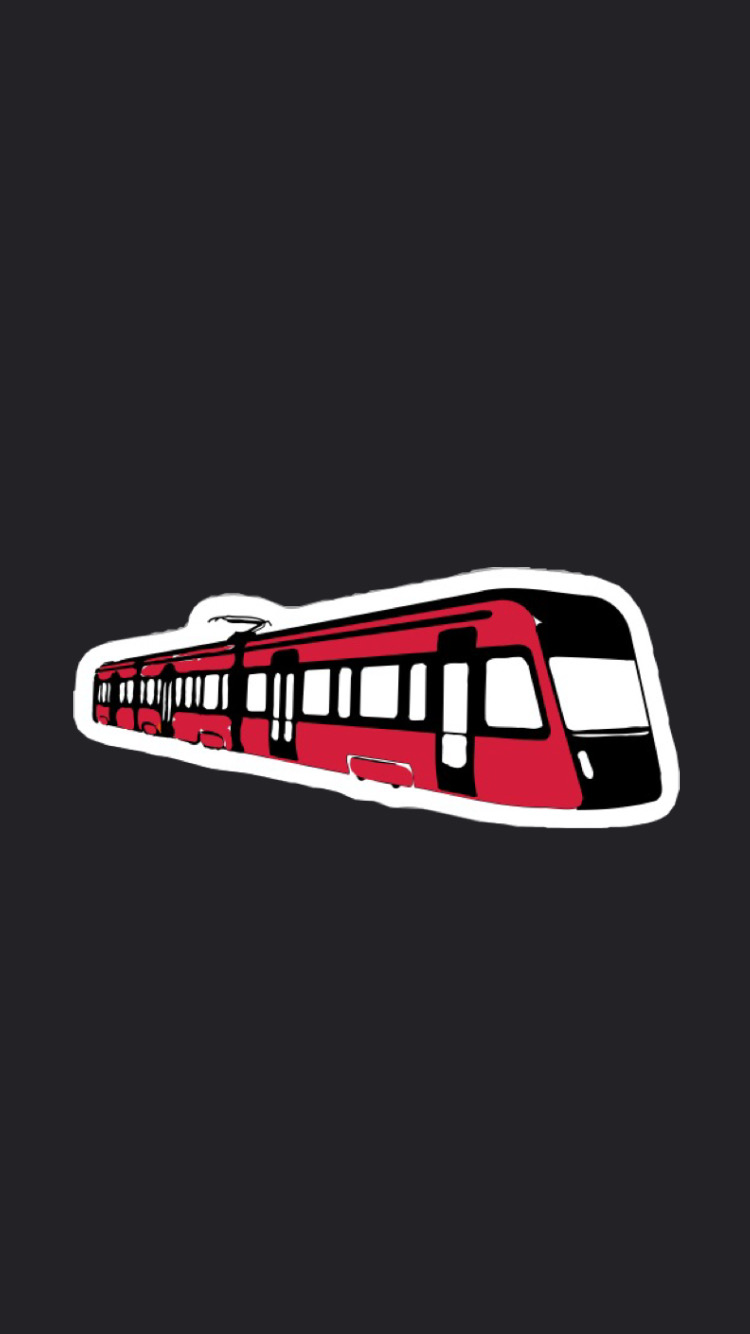 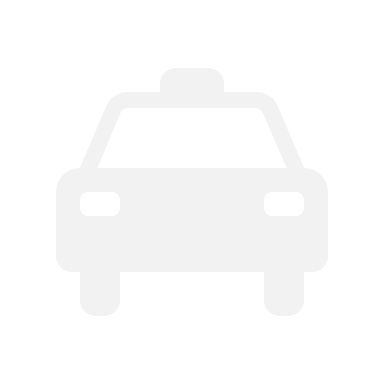 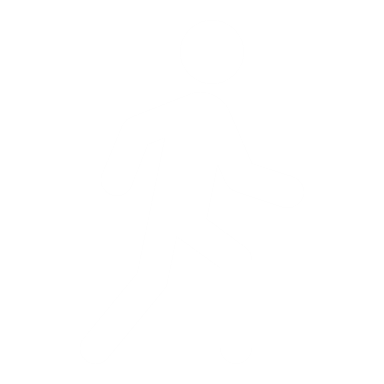 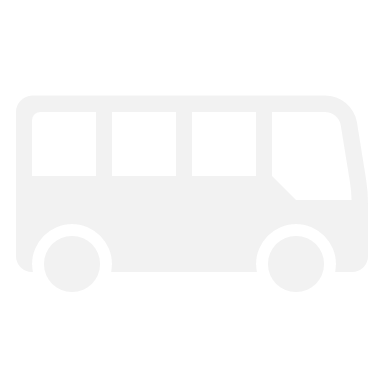 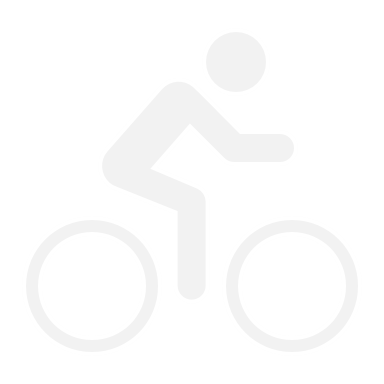 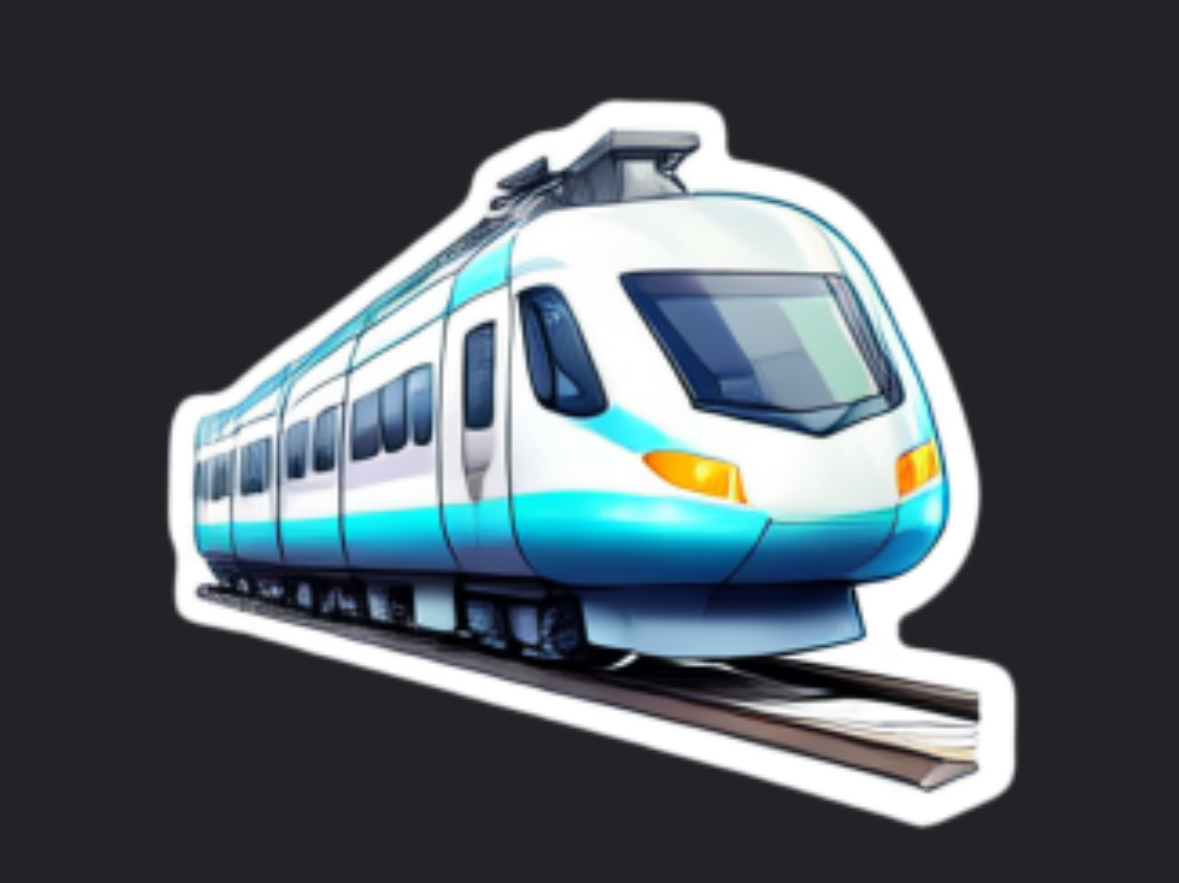 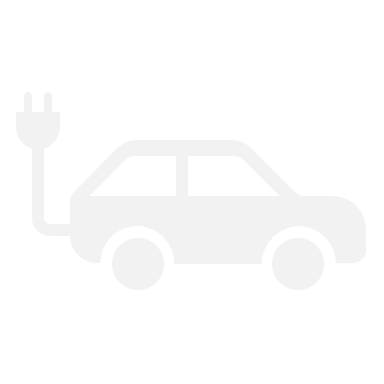 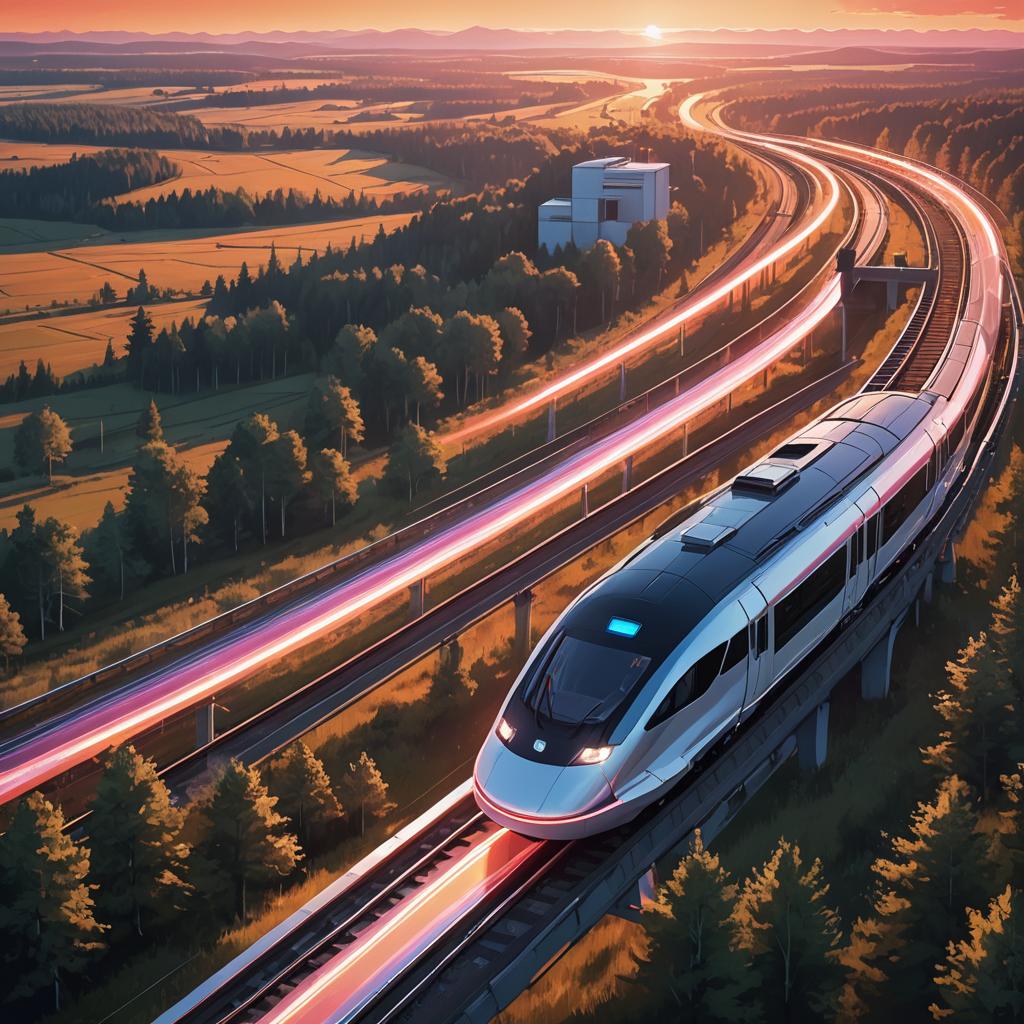 The world at our fingertips: Humans
Maglev – 15 minutes to Helsinki!
Convenient, comfortable
Limited capacity

Autonomous electric vehicles for private travel
Takes longer
Directly to destination

Fast travel shortens the experienced distance
Shared urban experience
Common work area
Common culture
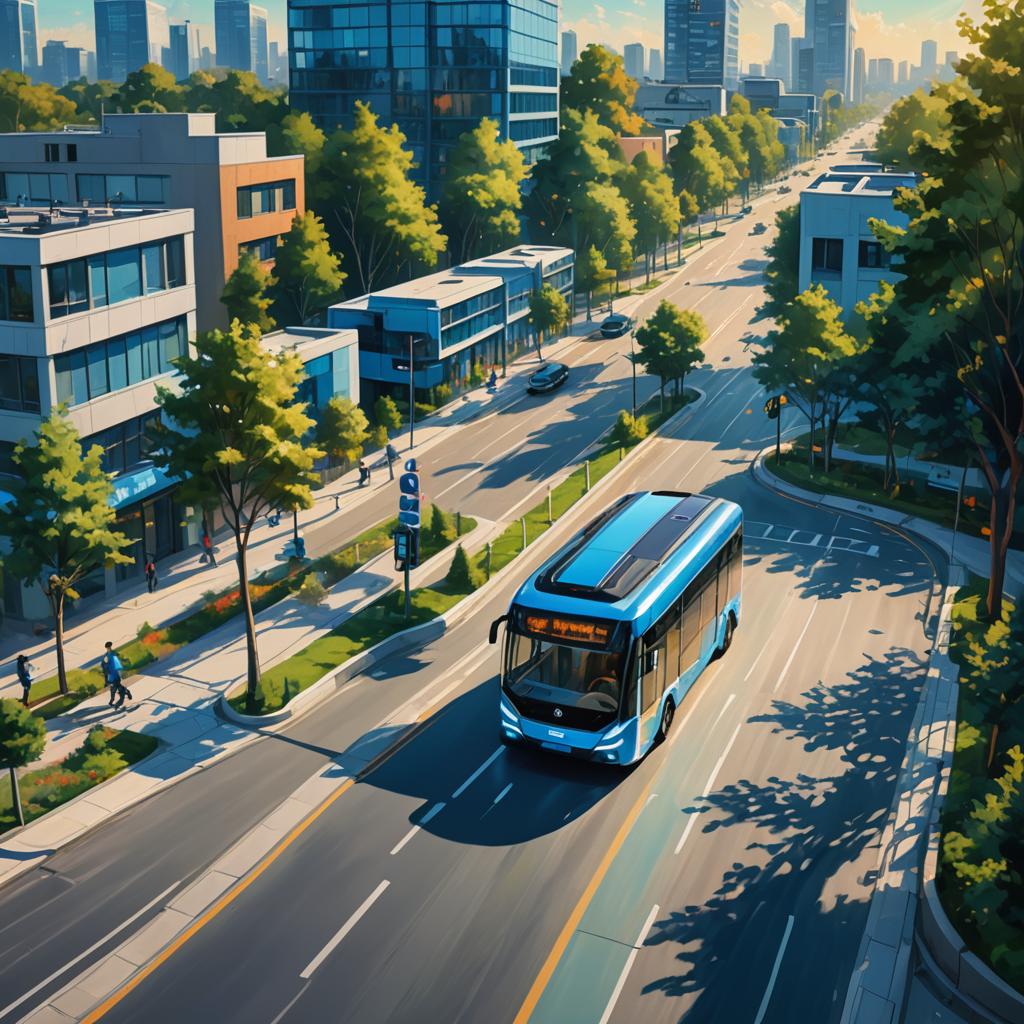 [Speaker Notes: Transportation is fast, conventient and comfortable (15 minutes by Maglev)
Commuting to work, school and hobbies between cities is common
Shared cultural experience and events between the cities
-> more potential customers
Slower connections like electric cars used for transporting cargo 

Fast and convenient transportation, seamless connectivity
Traveling Saunas
Bike/car sharing system for Last Mile Connections
Pedestrian-friendly pathways with travel buddies for safe and social journeys
Centralized Intelligent Ticketing System (MaaS)
Sustainable train stations with nature-inspired design]
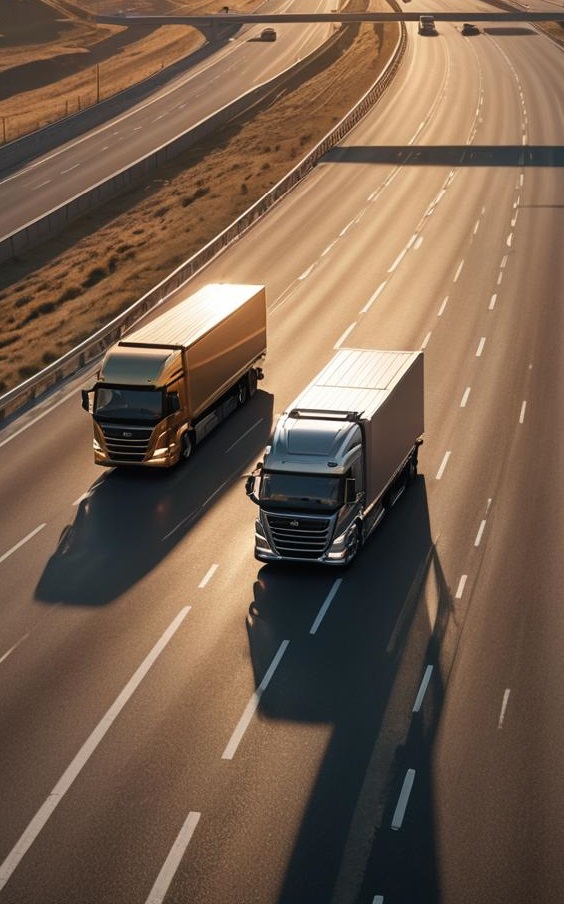 Cargo

Slower (older) rail technology

Hydrogen fuel lorries

Less need for transporting food due to increased urban agriculture and local food production

Local production/reuse chains for goods under development
Attractive and Sustainable Travel Chains (TRE↔HKI)
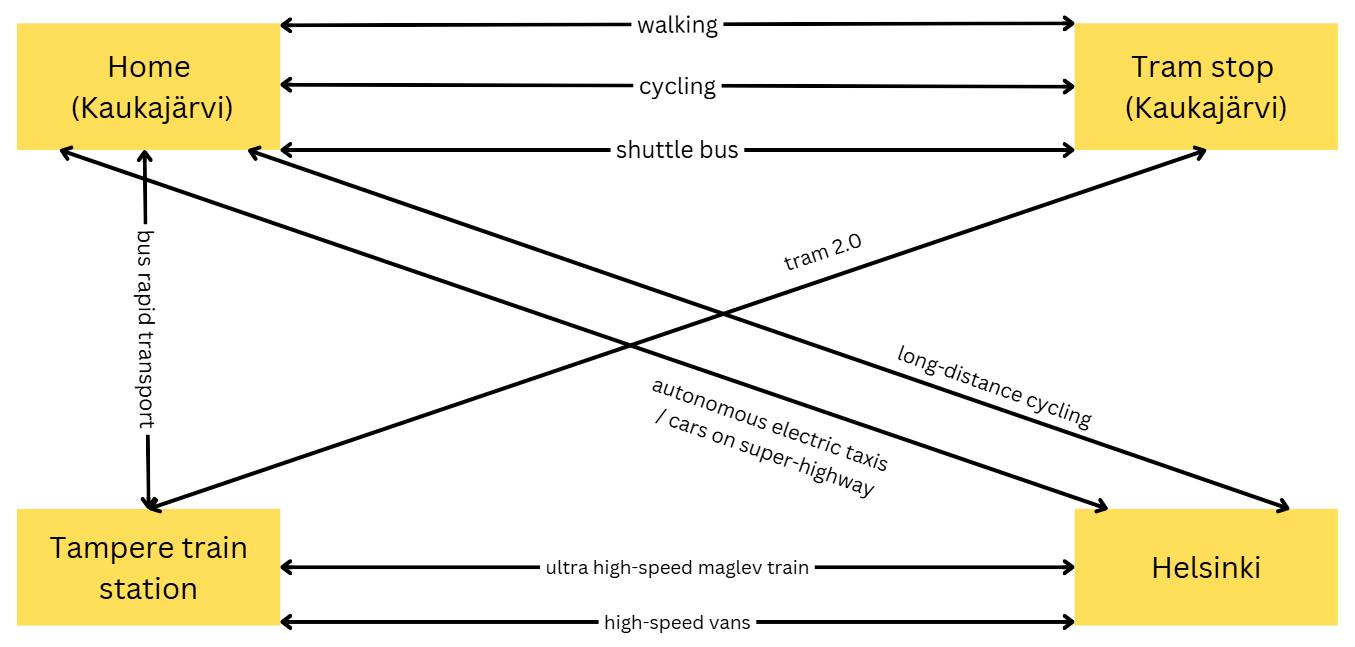 cycling
"I love how easily I can get travel options between Helsinki and my home based on real-time data and also buy a single ticket from one platform these days. The switch between tram and train was even more convenient than getting on a car"
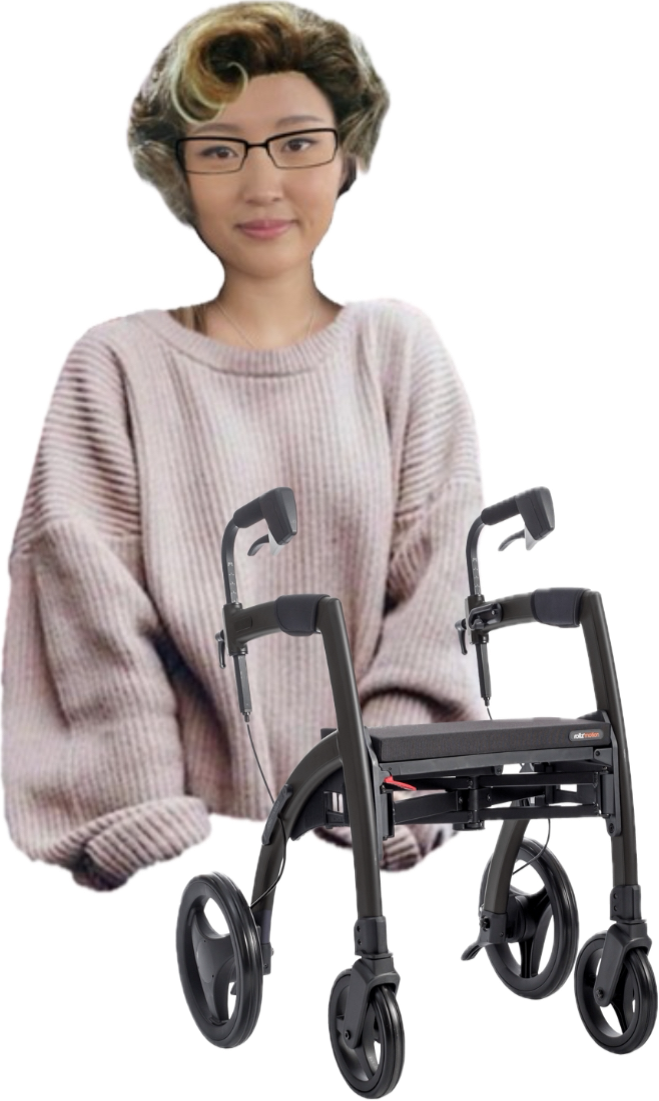 "My name is Zuzu, a new international artist visiting Haihara. I got travel assistance from AI on “Aura” platform and it suggested to me the fastest, the most eco-friendly travel option from airport to the neighborhood. I did not have to carry around my heavy suitcase"
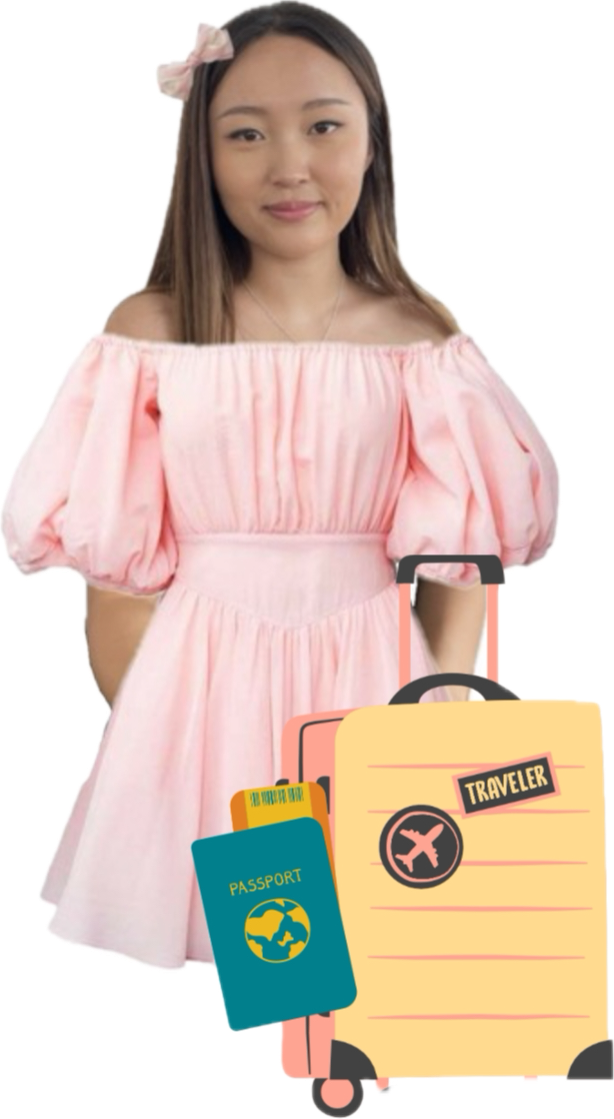 Conclusion
Regeneration and Identity: Kaukajärvi and Haihara have become vibrant, unique destinations, enriching Finland's cultural landscape
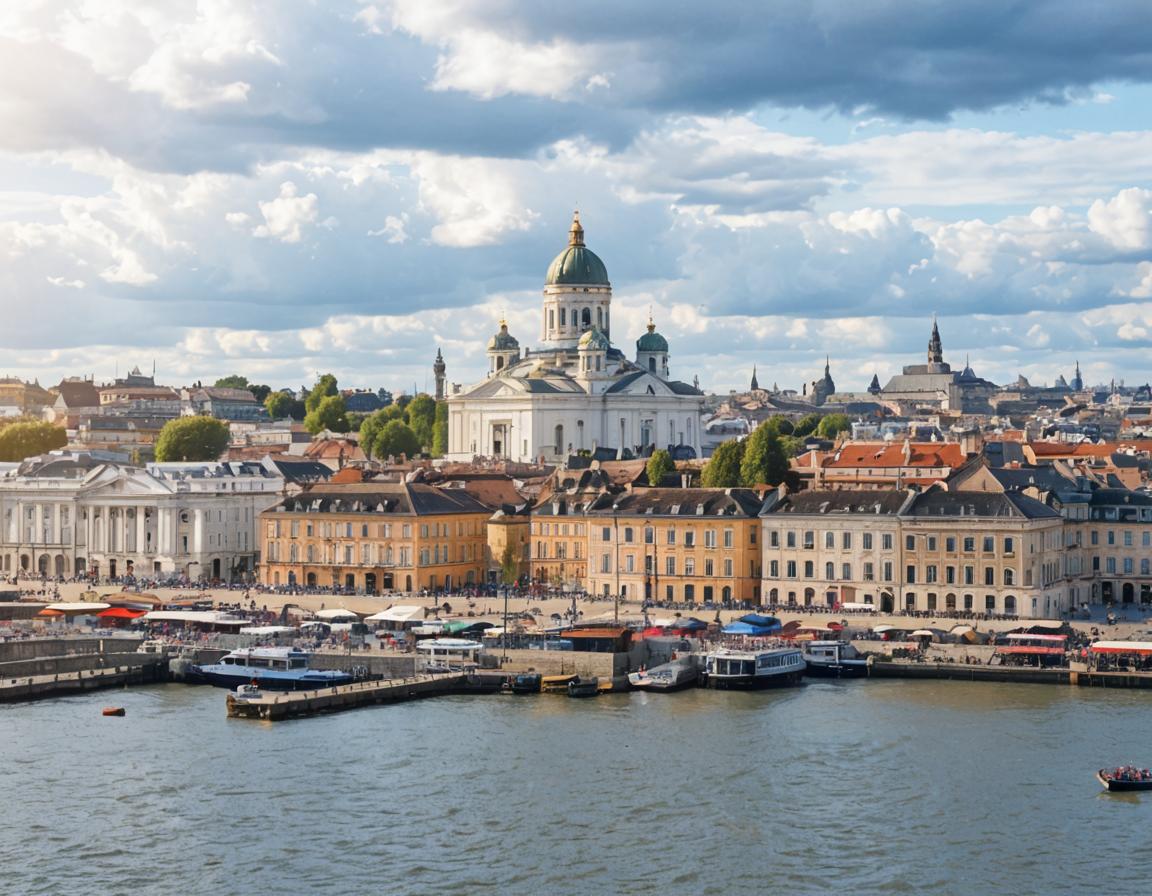 [Speaker Notes: In conclusion, Kaukajärvi 2065 is more than just a sustainable neighborhood. It’s a showcase for the future. By turning today’s challenges into regenerative opportunities, we are planning to create a city with zero-emission transport, use circular economy principles, and have a green urban area. It’s going to be a place where people, nature, and innovation come together, leading the way to a carbon-negative, resilient Tampere. Our journey to 2065 shows what’s possible when we commit to regeneration and build a future that benefits both the environment and the community.]
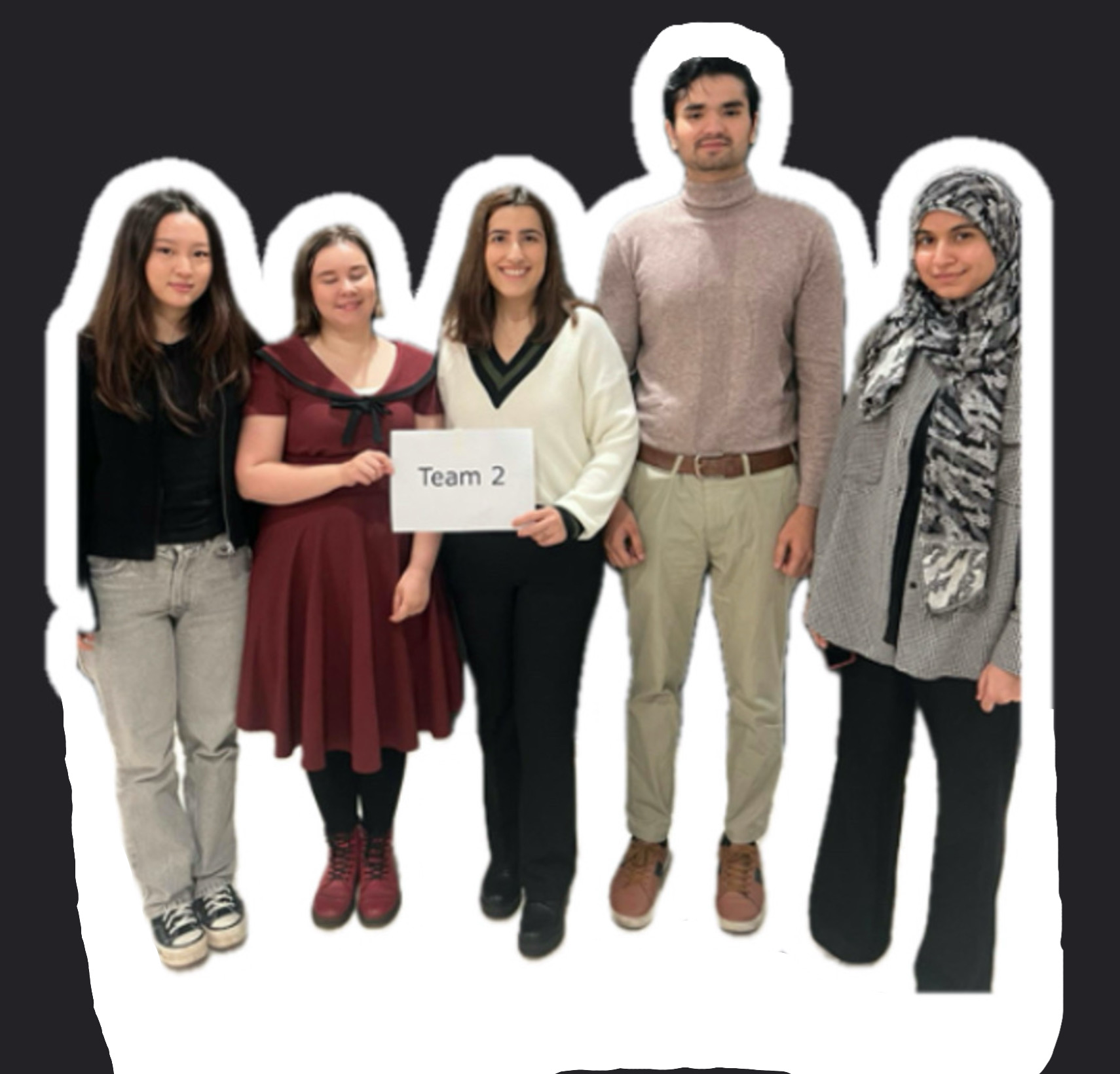 Thank you!
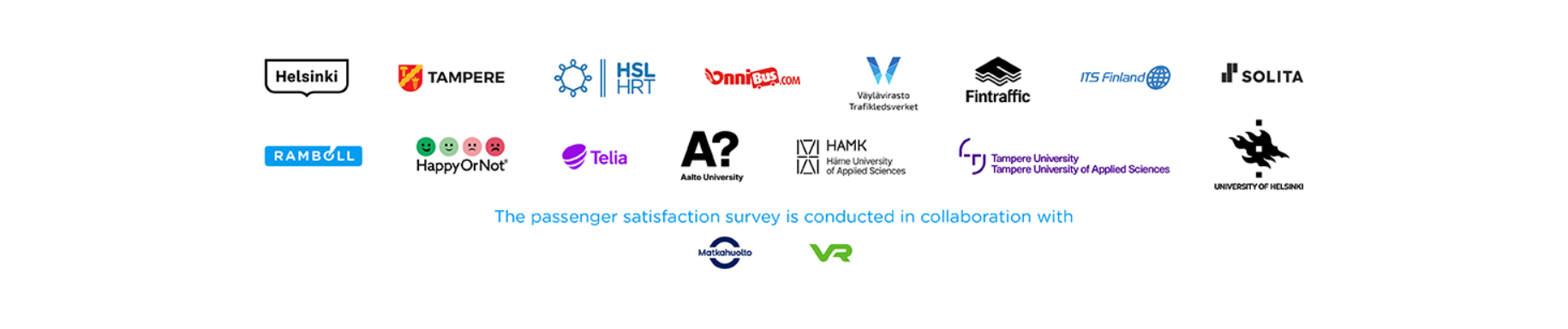 References
Kharissova, A. B. et al. (2024) Carbon negative footprint materials: A review. Nano-Structures & Nano-Objects. [Online] 37101100-.
City of Tampere. (2010). Tampereen keskustan ulkopuolisten 1960- ja 1970-luvun asuinalueiden inventointi ja arvottaminen. City of Tampere. Available at:   https://ekstrat.tampere.fi/ytoteto/aka/nahtavillaolevat/8628/selvitykset/tampereen_1960_ja_1970_luvun_asuinalueiden_inventointi_ja_arvottaminen_2010.pdf
City of Tampere. (2024). The Vision of Kaukajarvi and Annala and Operational Programme. Available at: https://www.tampere.fi/sites/default/files/2023-12/kaupunginosavisio_asukasversio.pdf (Accessed: 24 October 2024). 
Reconnecting Tampere - Lundén Architecture Company (2022a). Lundén Architecture Company -. Available at: https://www.lunden.co/project/tampere-travel-service-centre/ (Accessed: 24 October 2024).
Picture references, in order of appearance
Kaukajärviosuuskunta: https://kaukajarviok.fi/kaukajarvi-osuuskunta/historia/
Google maps: https://maps.app.goo.gl/6jiMMM3niNXX6eXR9
Reissuesan kuvapankki: https://www.matkablogi.fi/kuvapankki/tuote/riihiniemen-uimaranta-kaukajarvi-tampere/
Tampereen kaupunkiseutu: https://tampereenseutu.fi/tampereen-kaupunkiseutu/
World cities culture forum: https://worldcitiescultureforum.com/city/helsinki/
Photos edited with Nightcafe AI: Dreamshaper XL Lightning.
Prompts can be found at:
https://docs.google.com/document/d/1F8jo1MQEgDqZrO09eRUnywfZr8bZcANUA0nOyrZFnpU/edit?usp=sharing